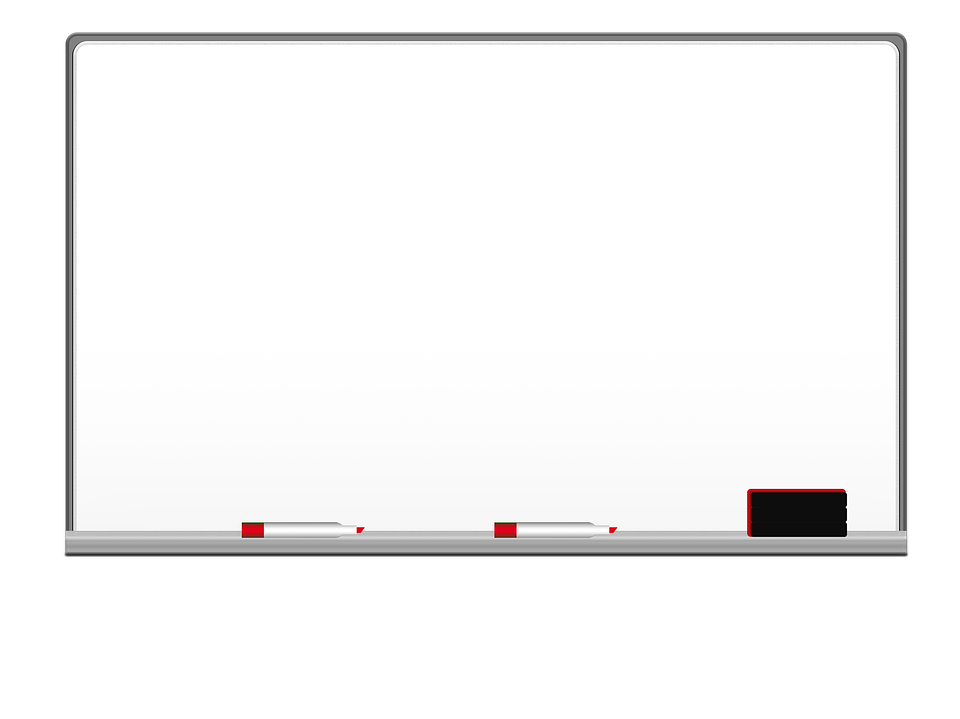 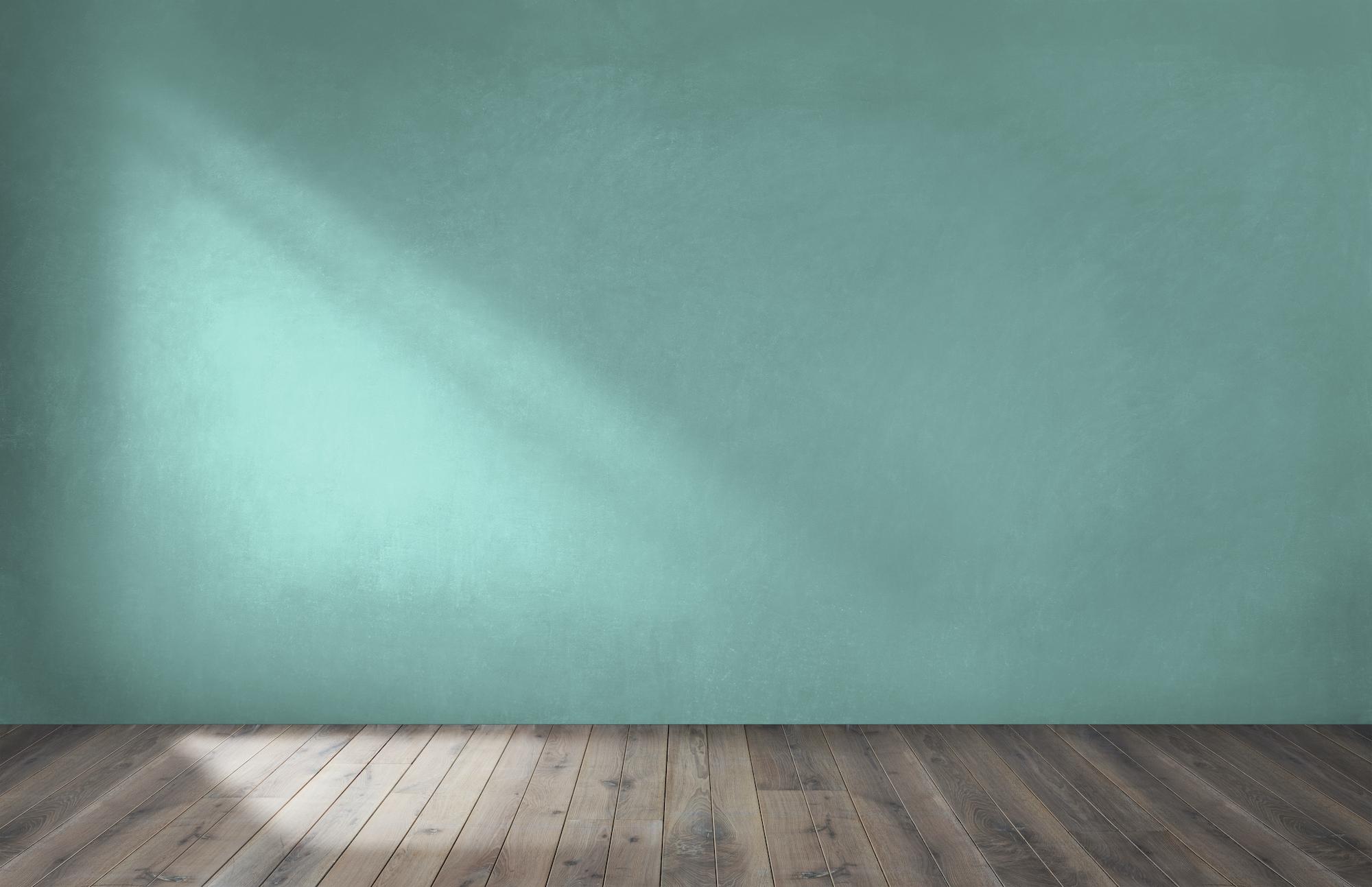 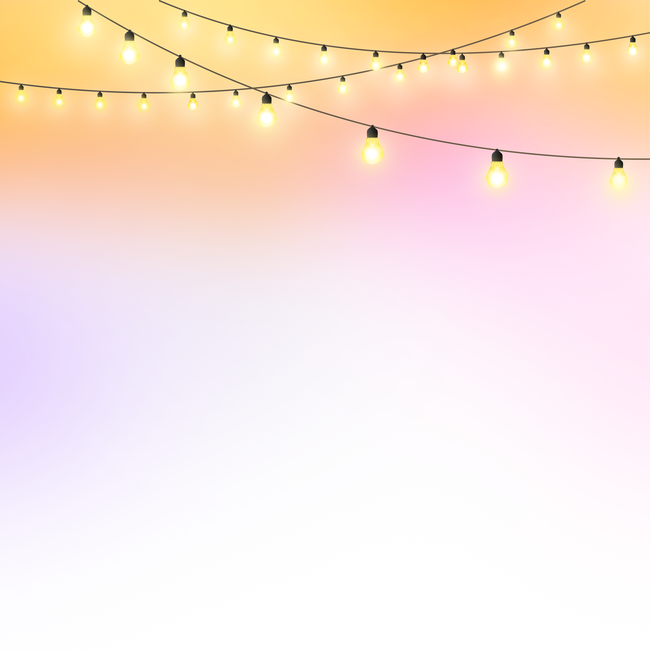 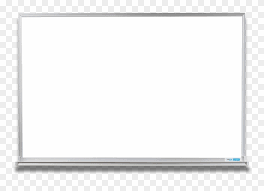 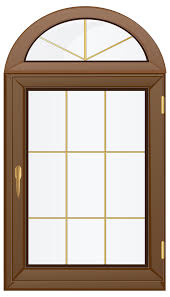 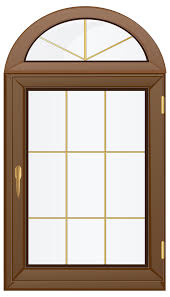 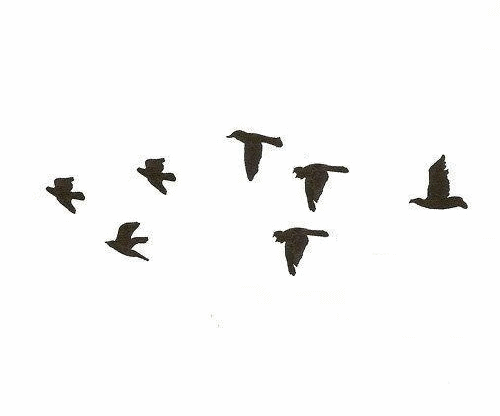 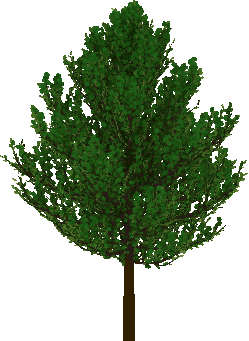 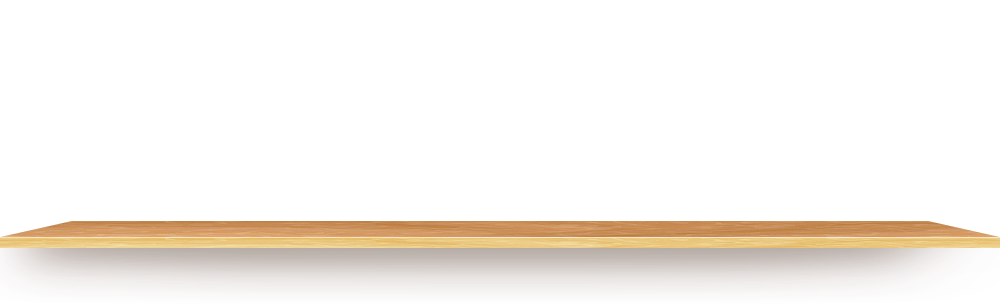 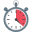 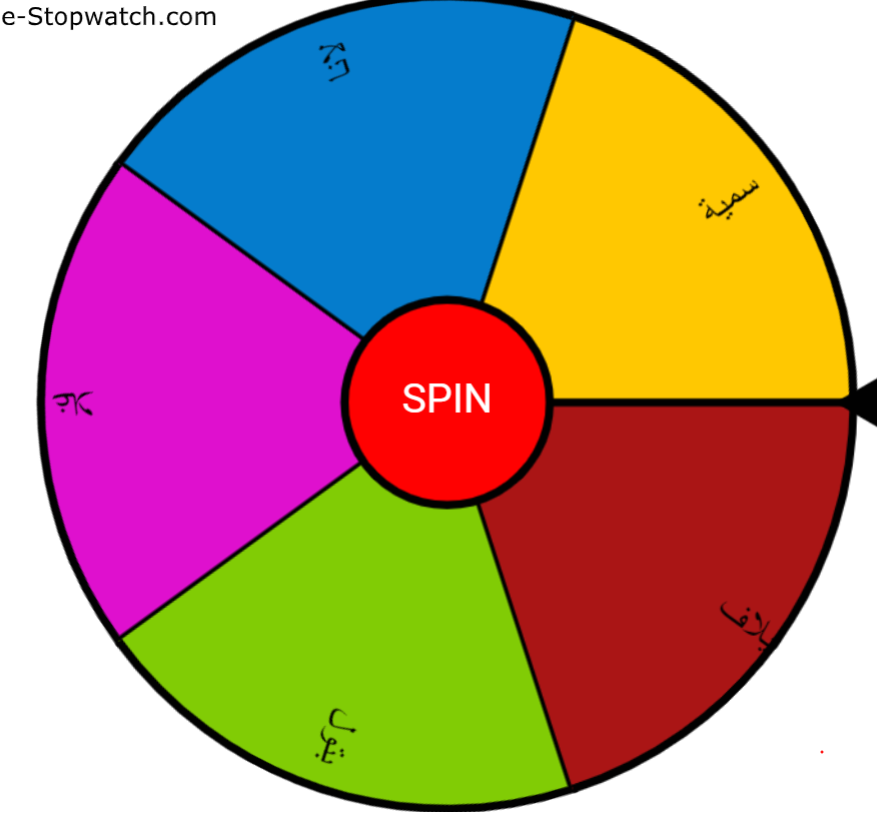 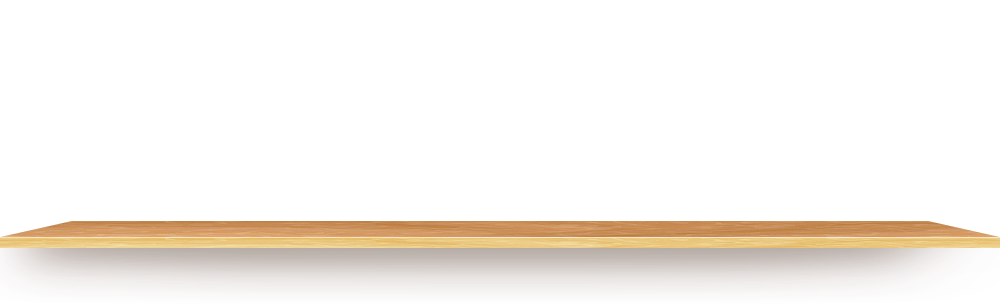 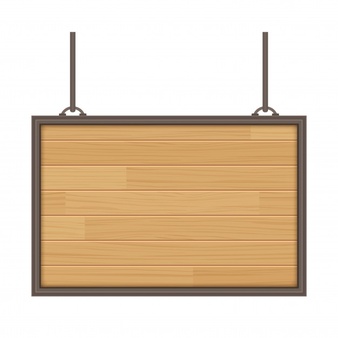 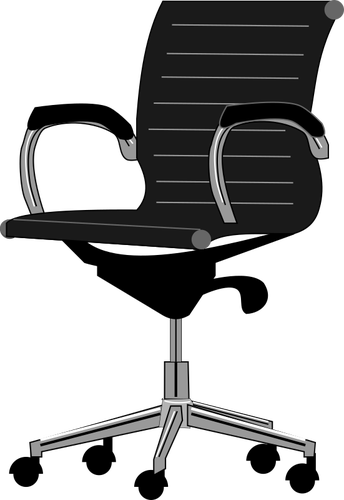 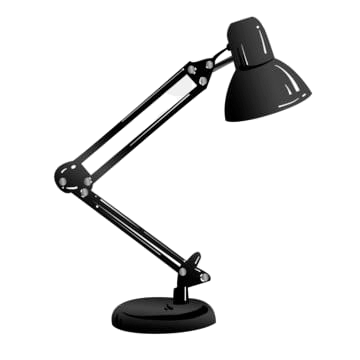 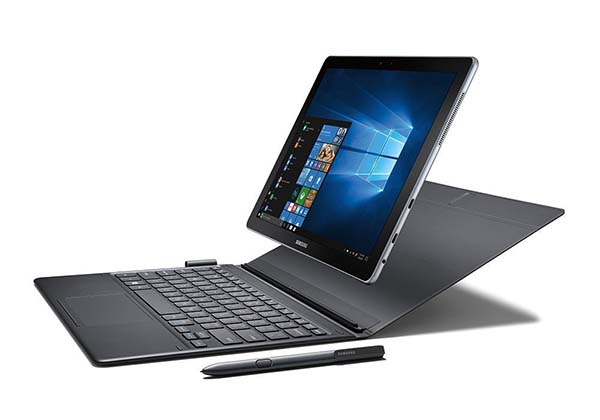 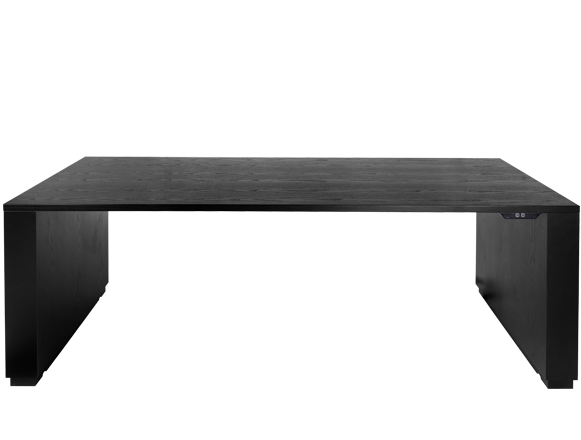 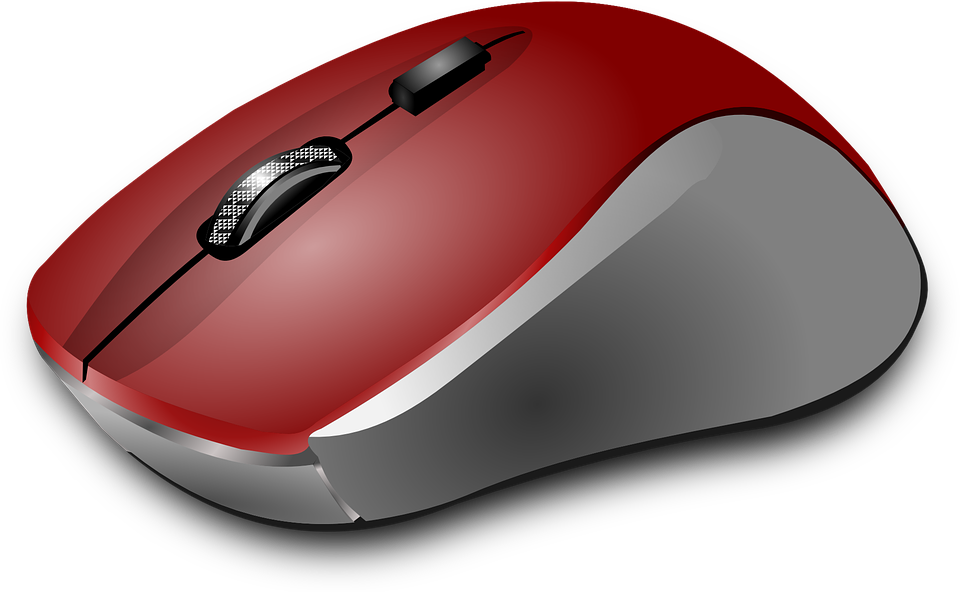 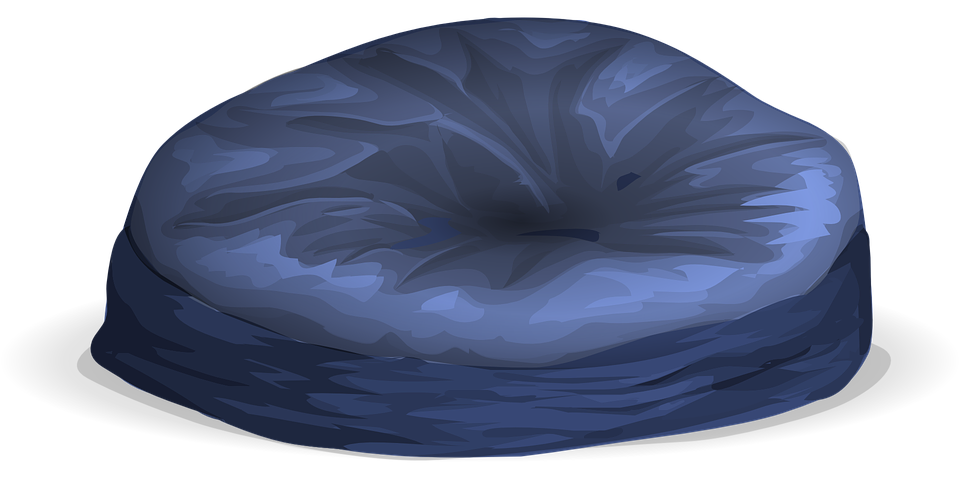 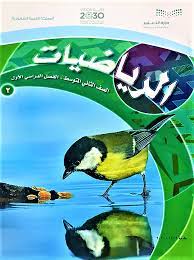 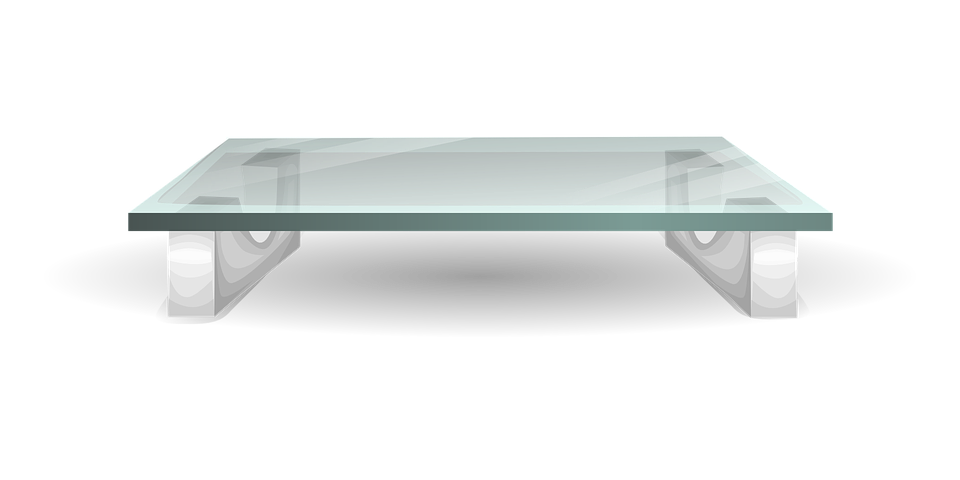 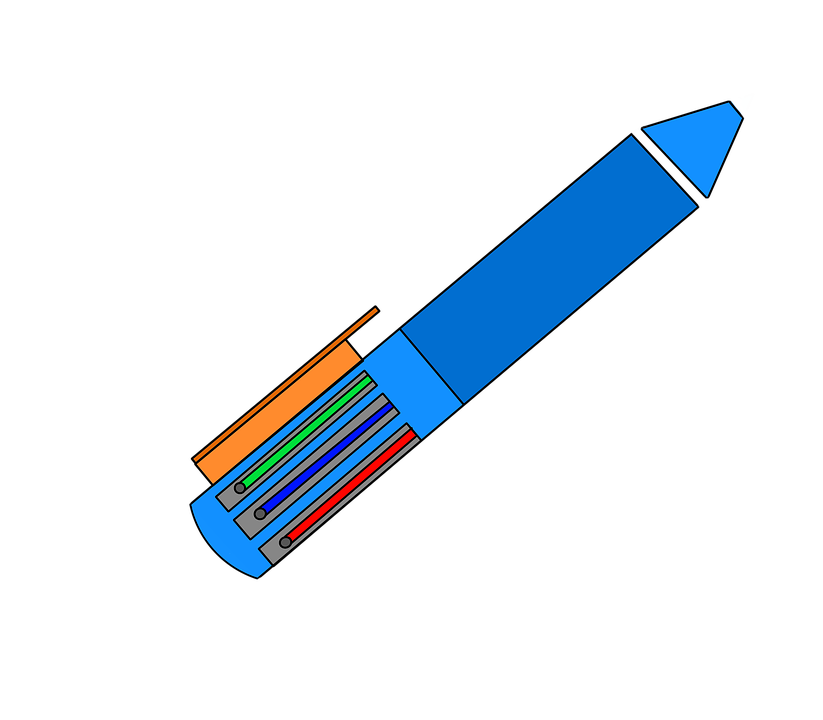 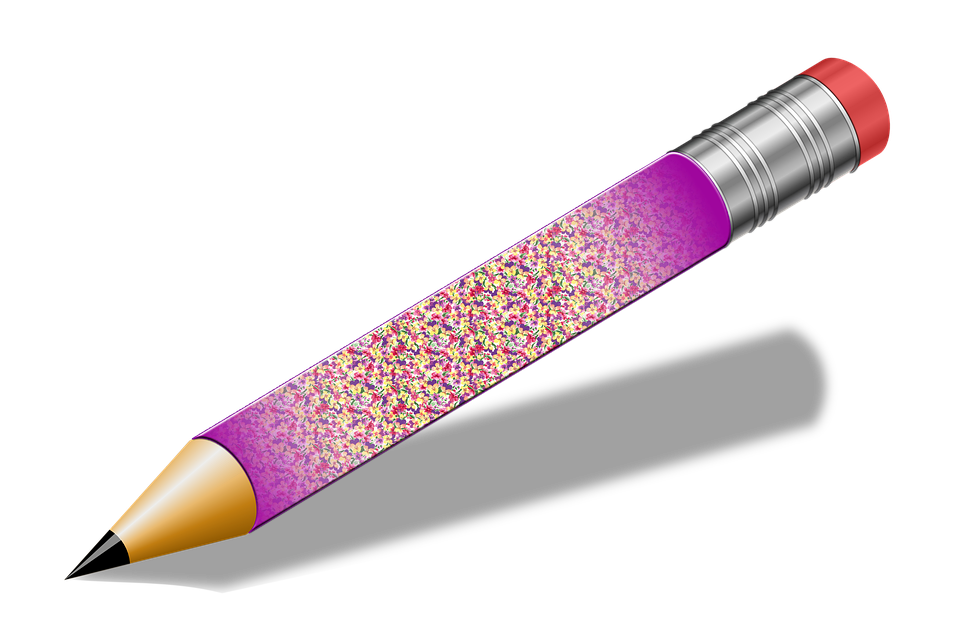 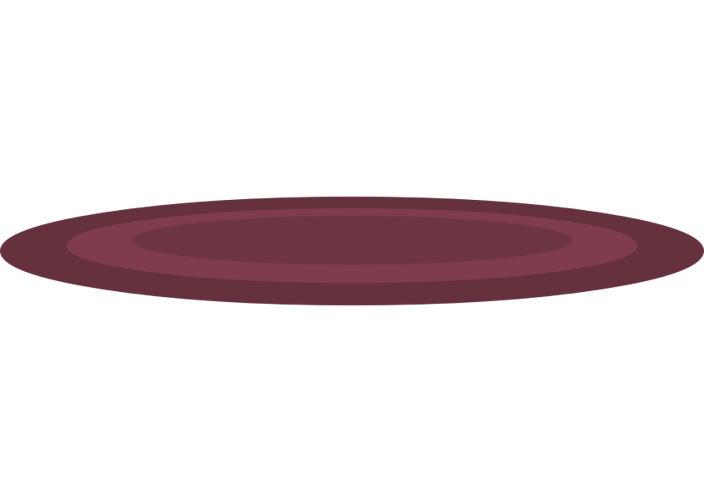 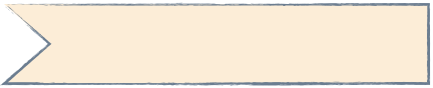 جدول التعلم
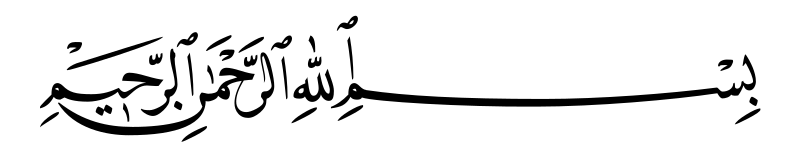 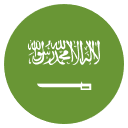 التاريخ   /    /  ١٤٤هـ
رقم الصفحة :
٥-٨
الدوران
فكرة الدرس
ارسم صورة شكل بالدوران في المستوى الاحداثي
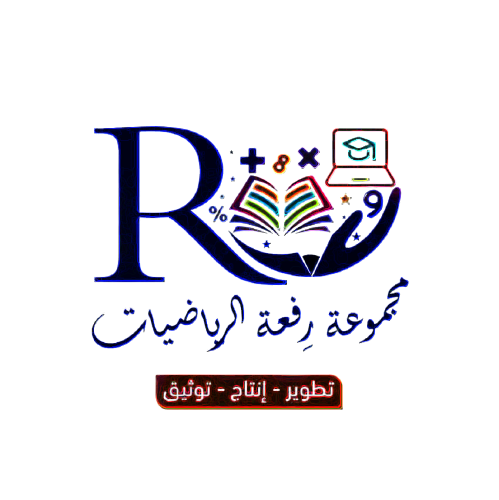 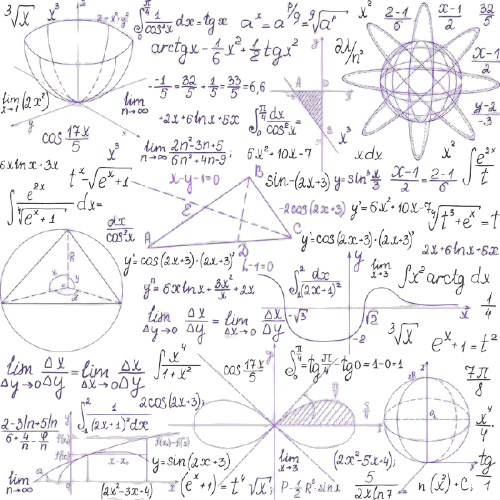 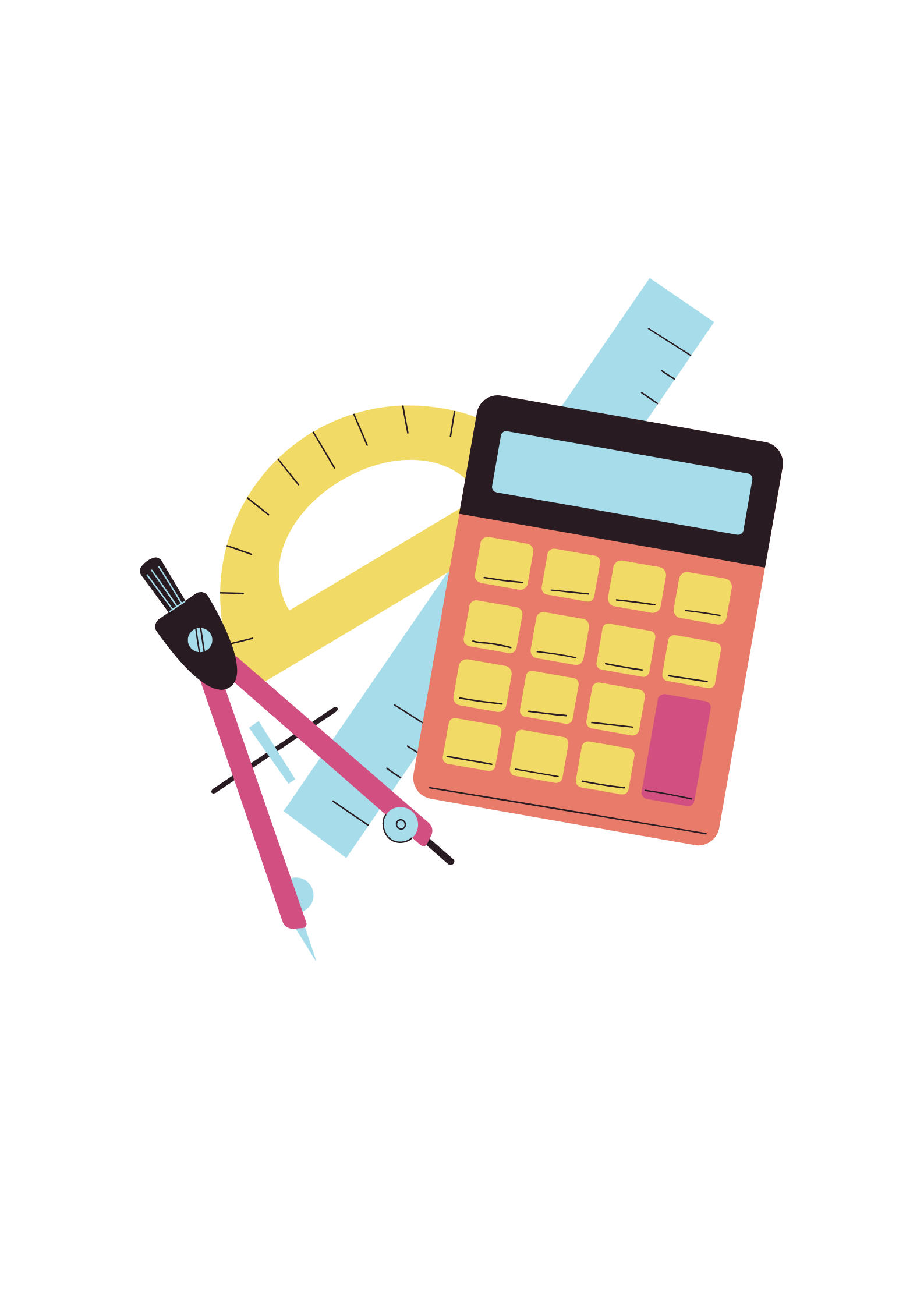 ٥-٨
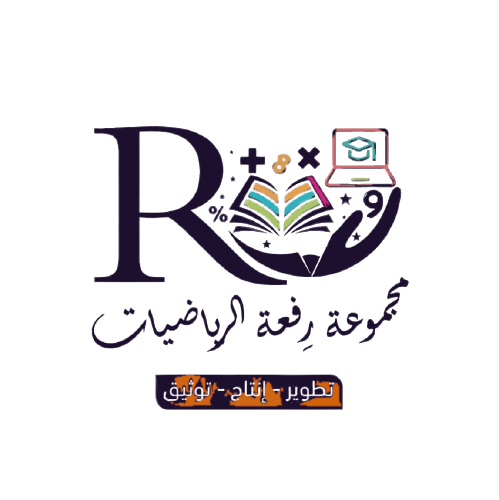 الدوران
جدول الضرب
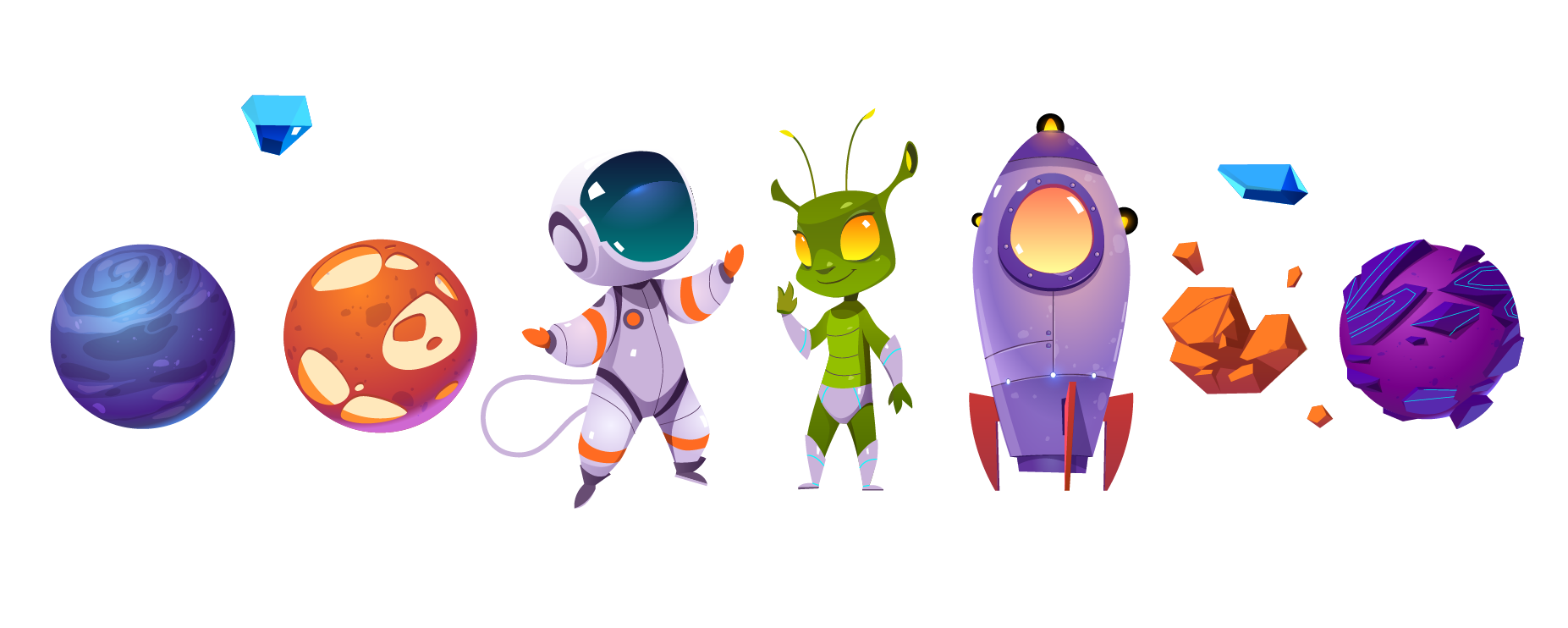 لوحة تعزيز النجوم
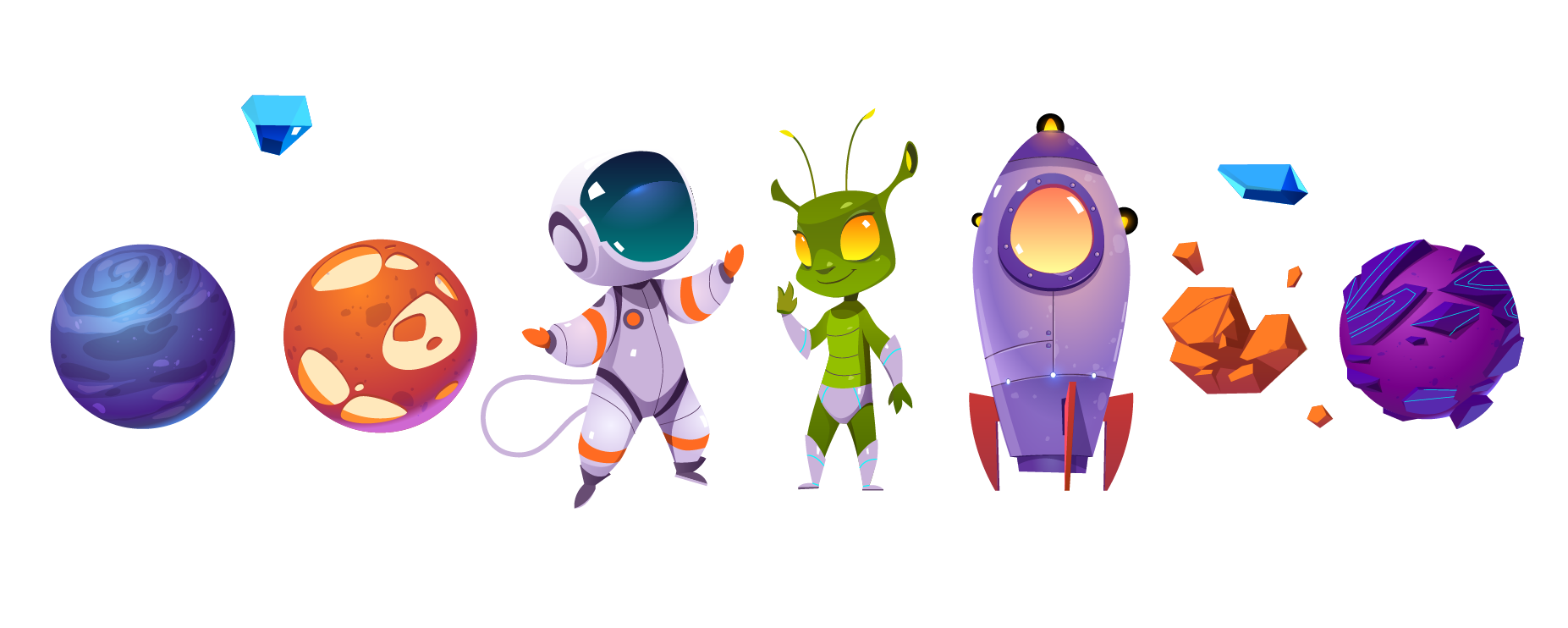 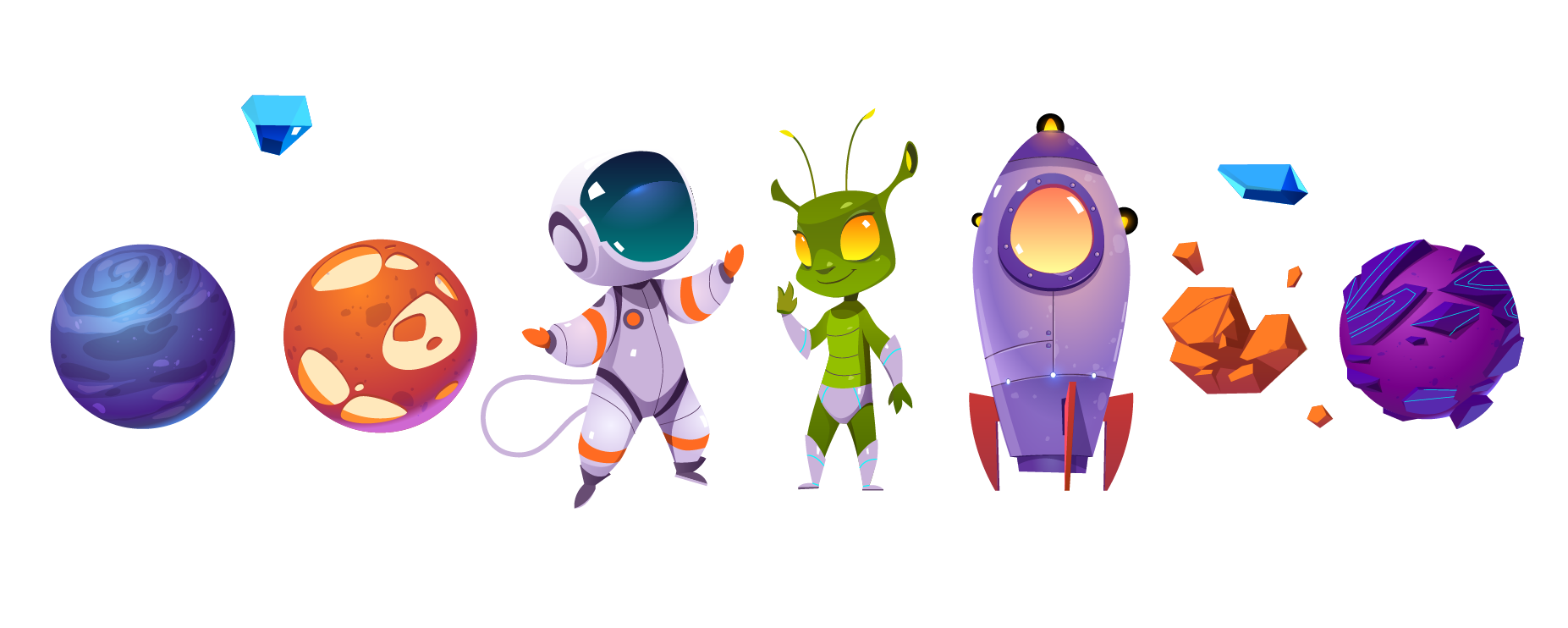 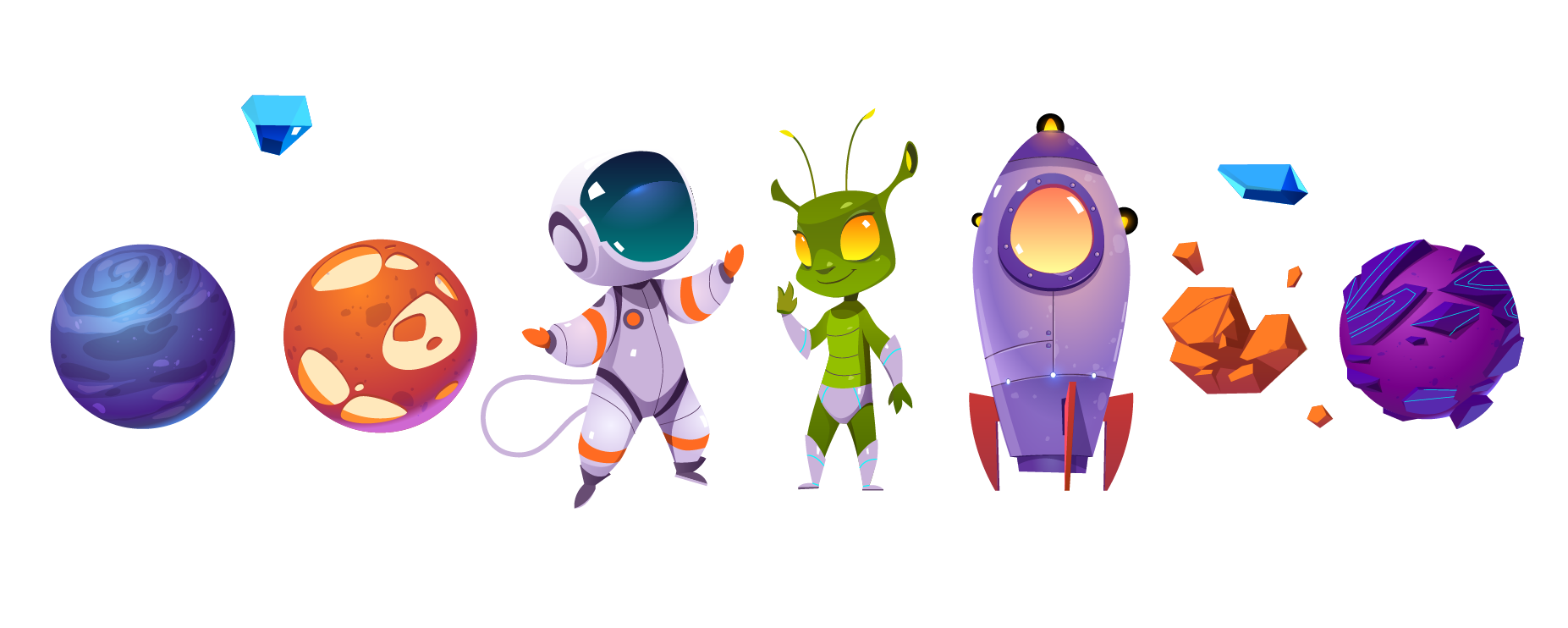 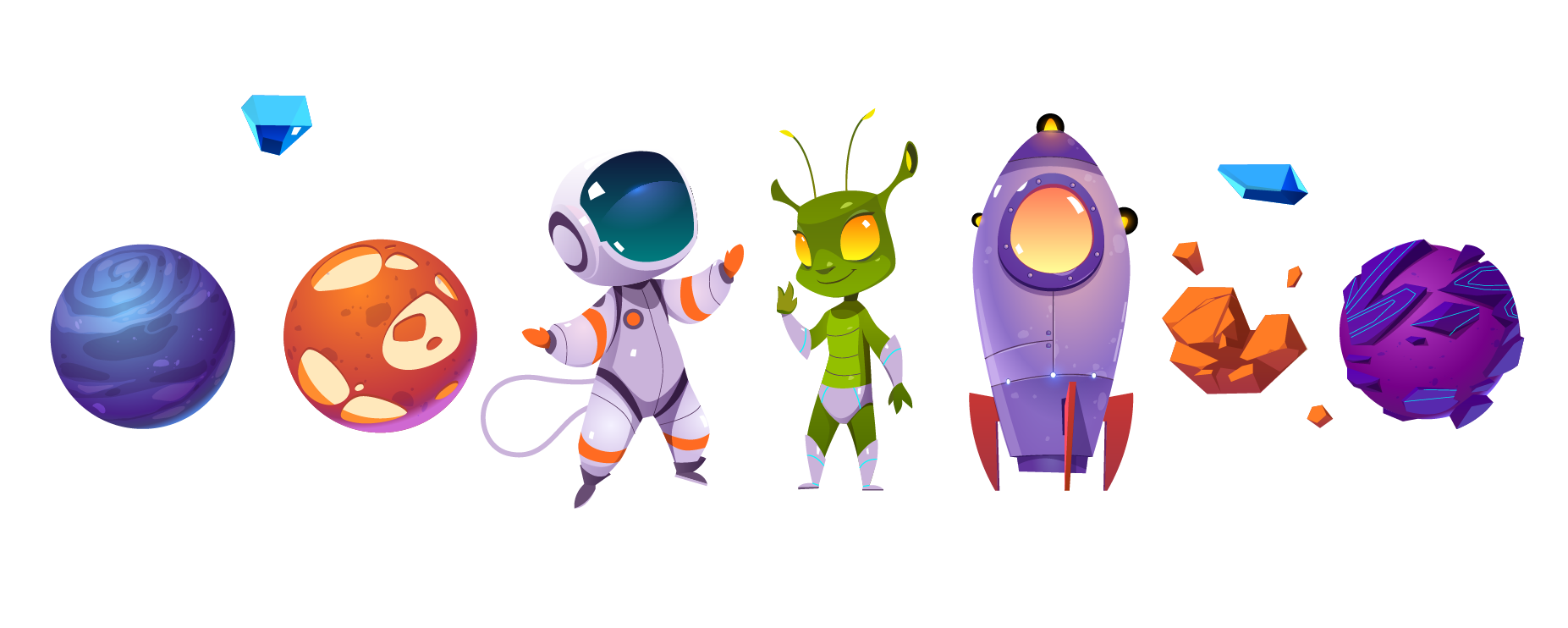 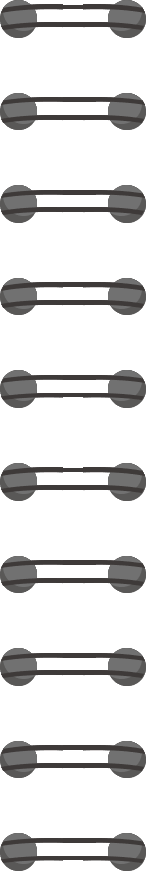 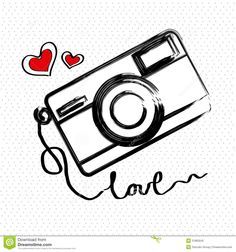 أ
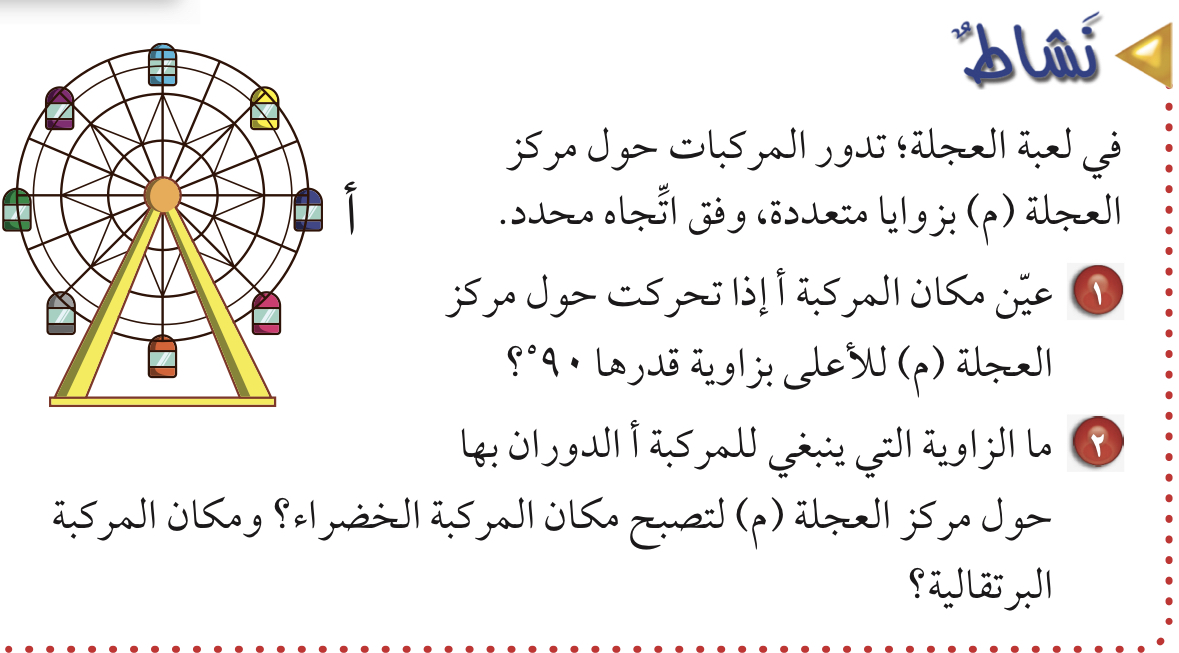 ١٨٠
الأعلى الزرقاء
٢٧٠
١٨٠
٢٧٠
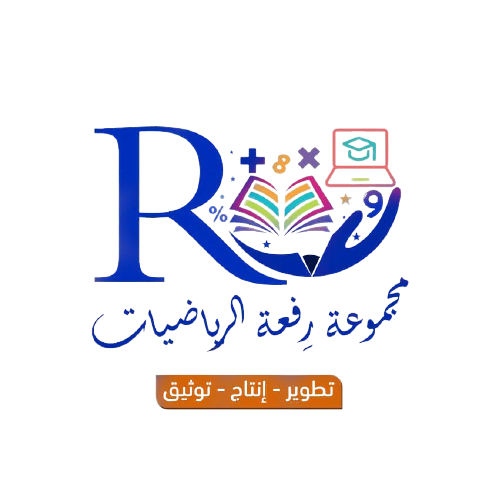 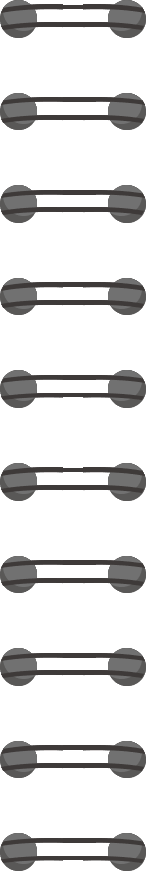 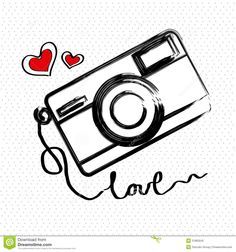 مفهوم
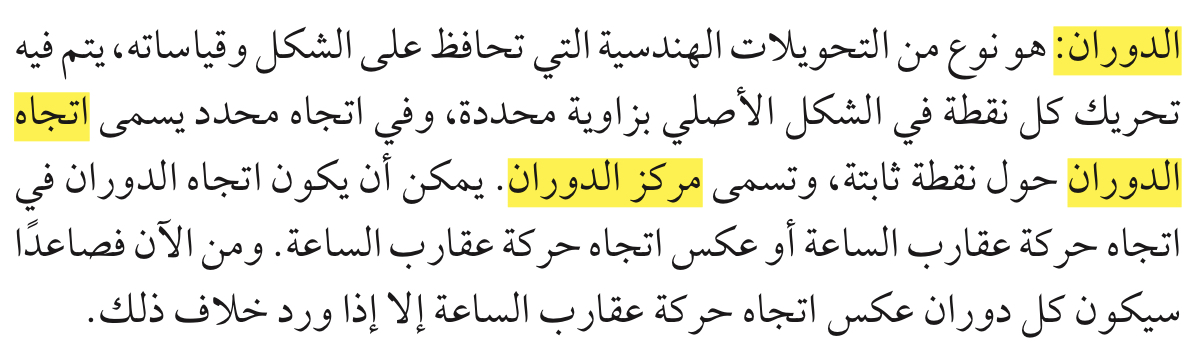 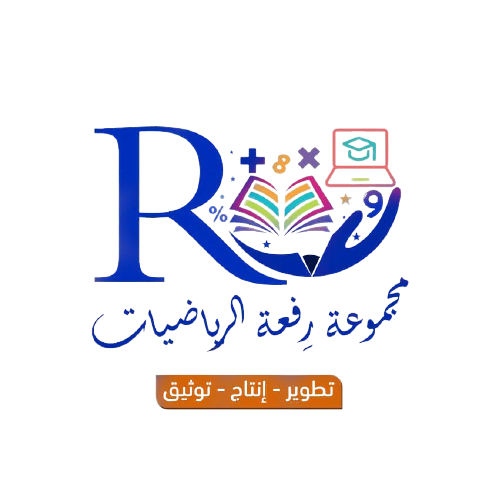 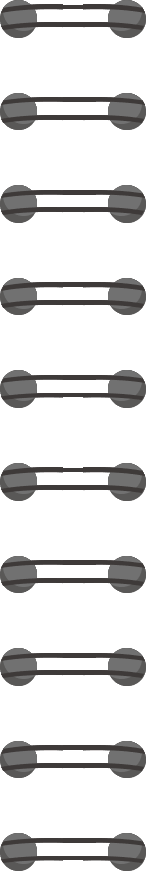 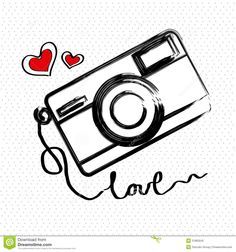 الدوران في حياتنا
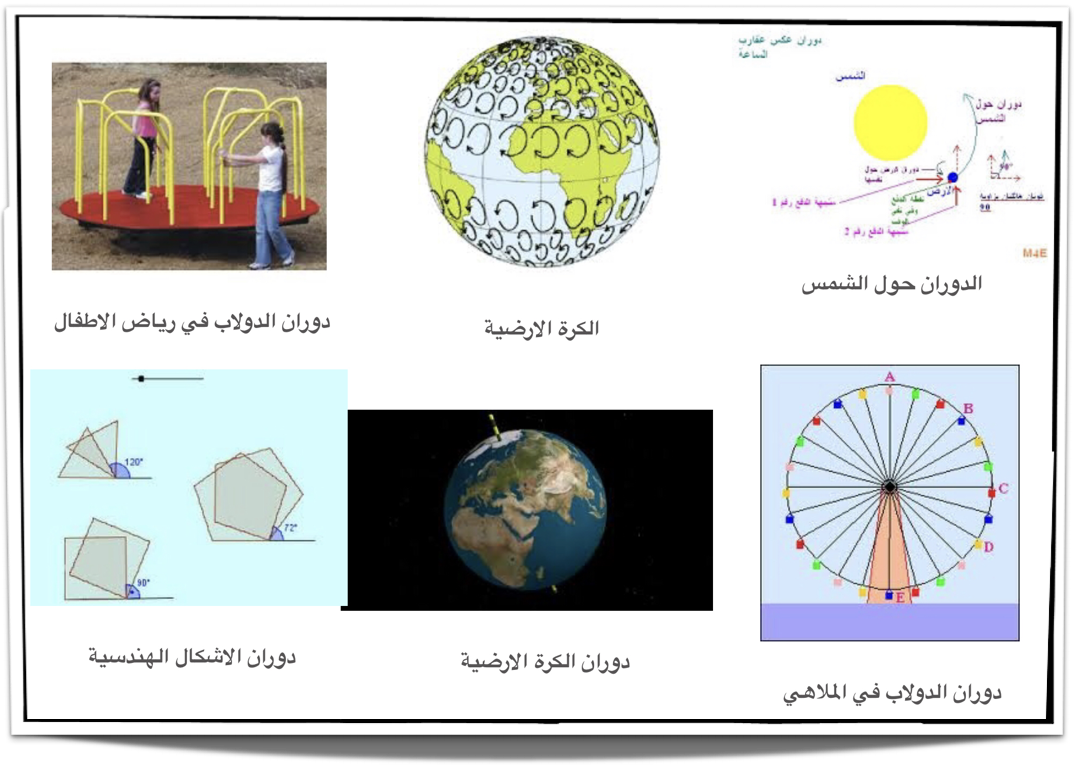 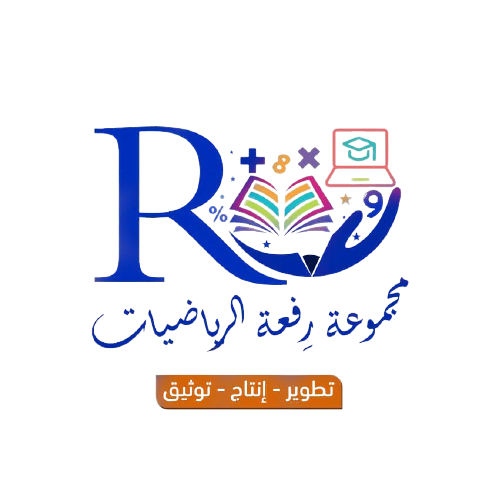 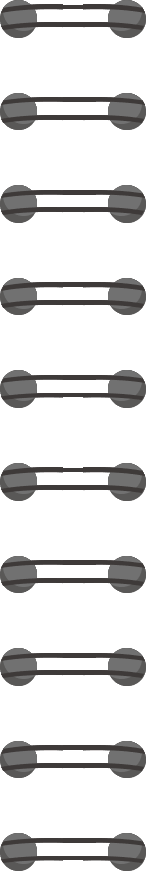 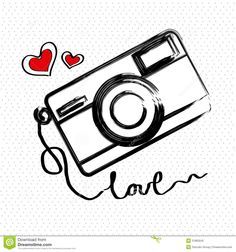 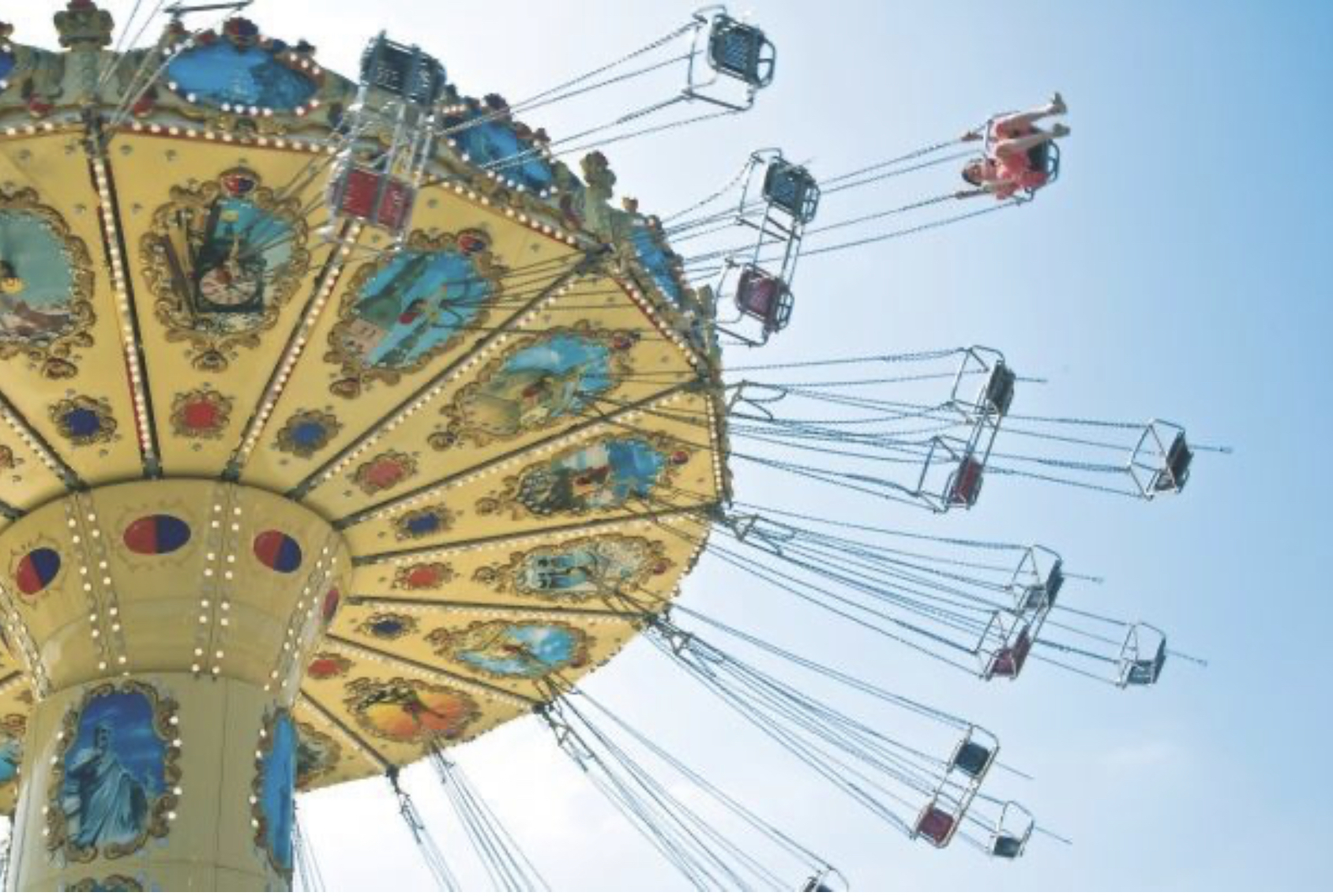 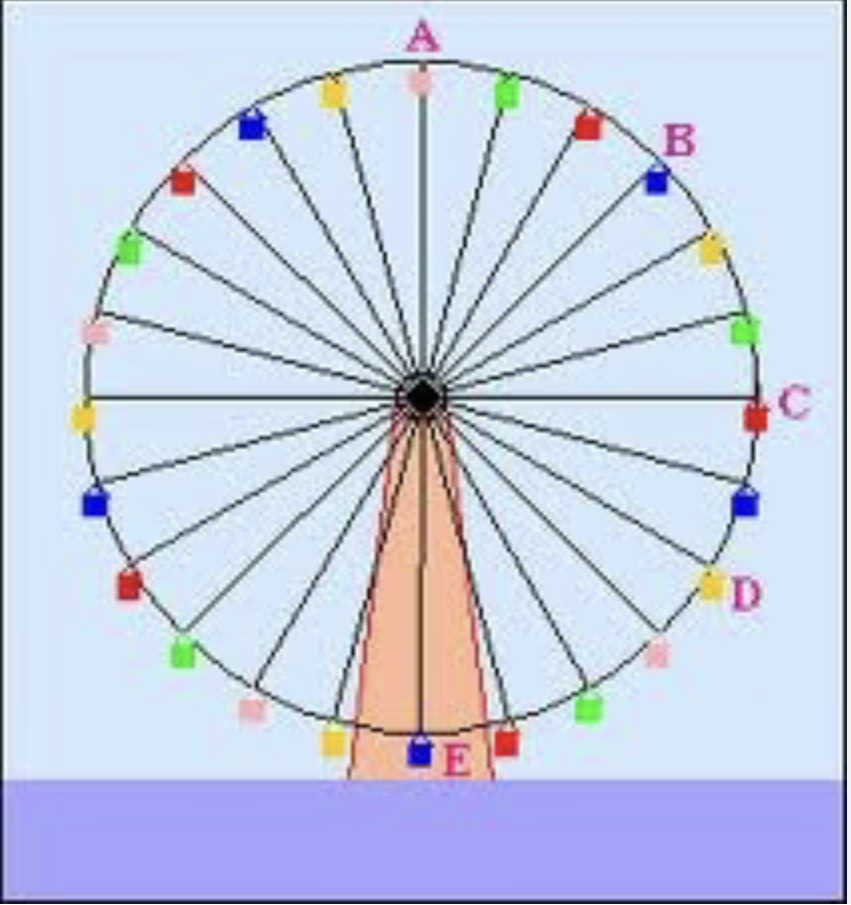 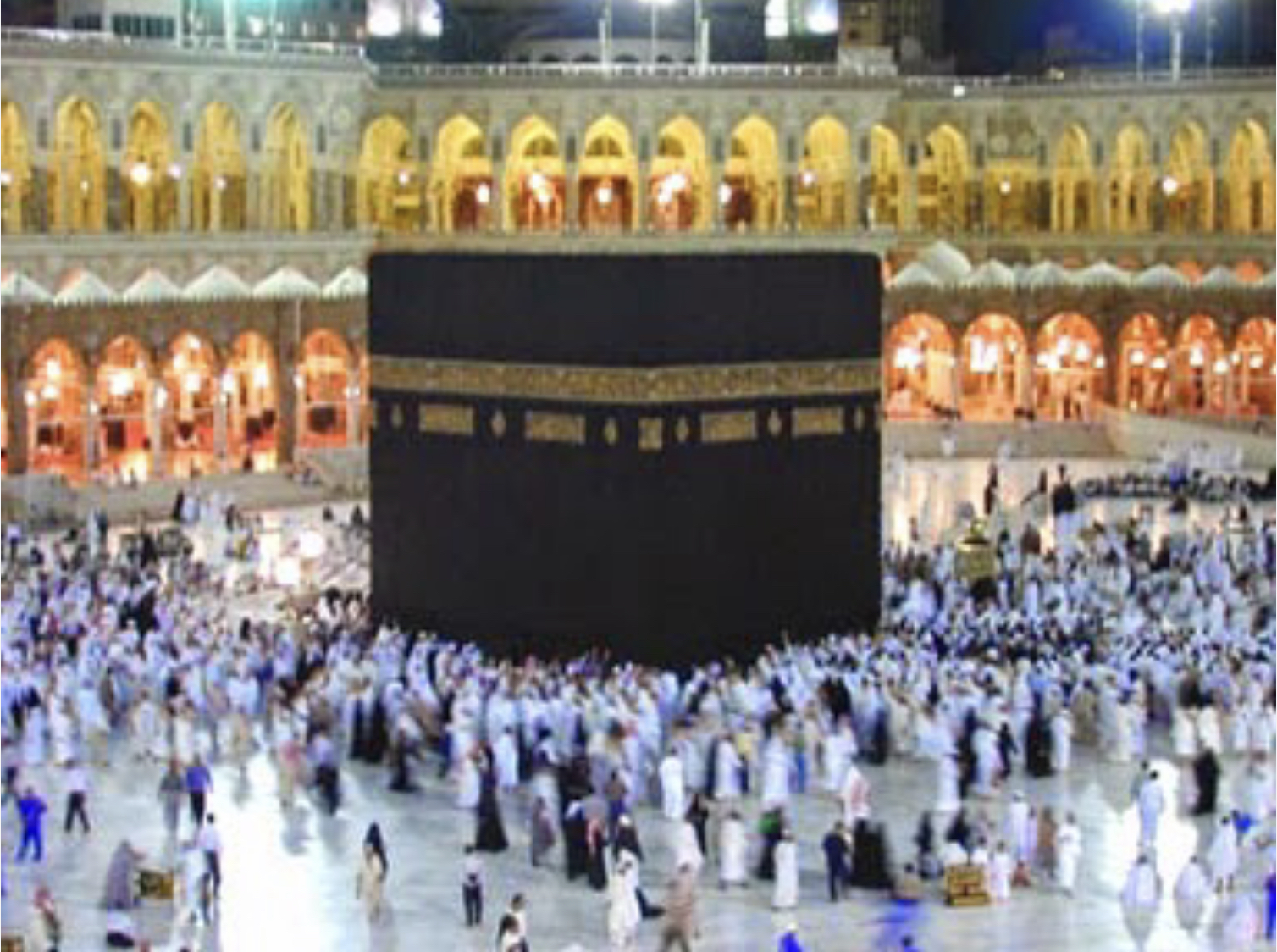 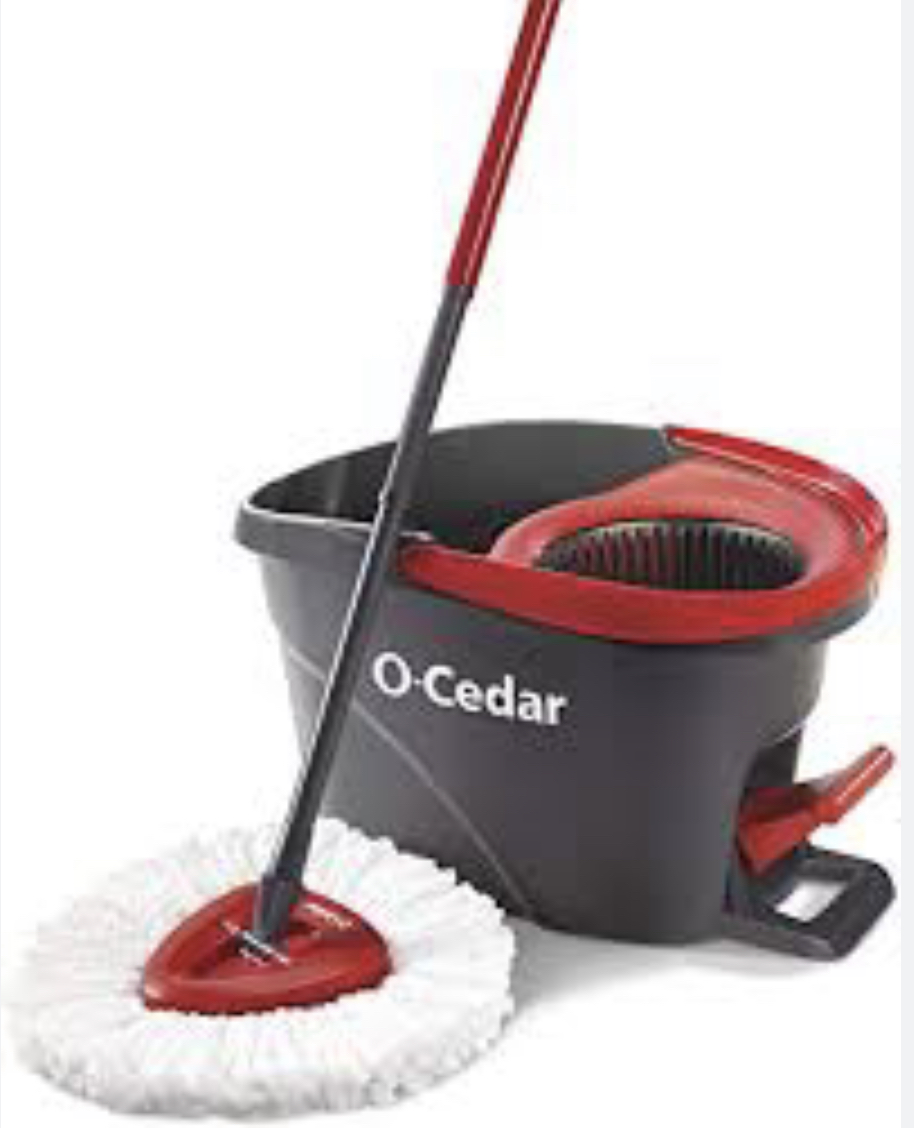 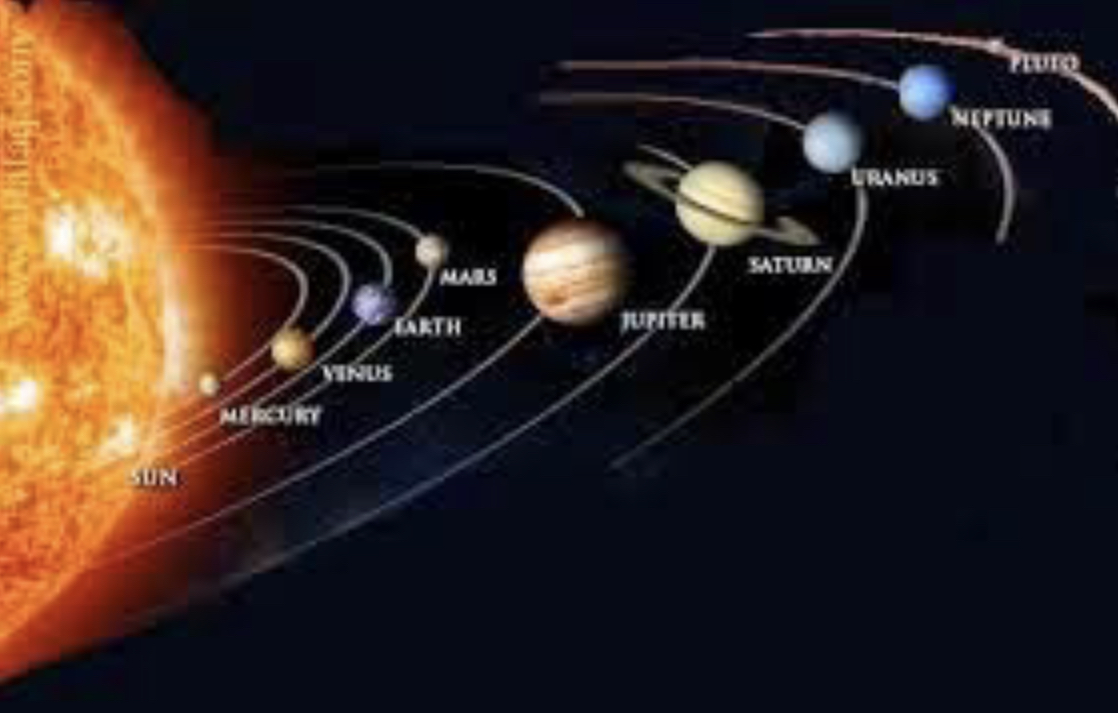 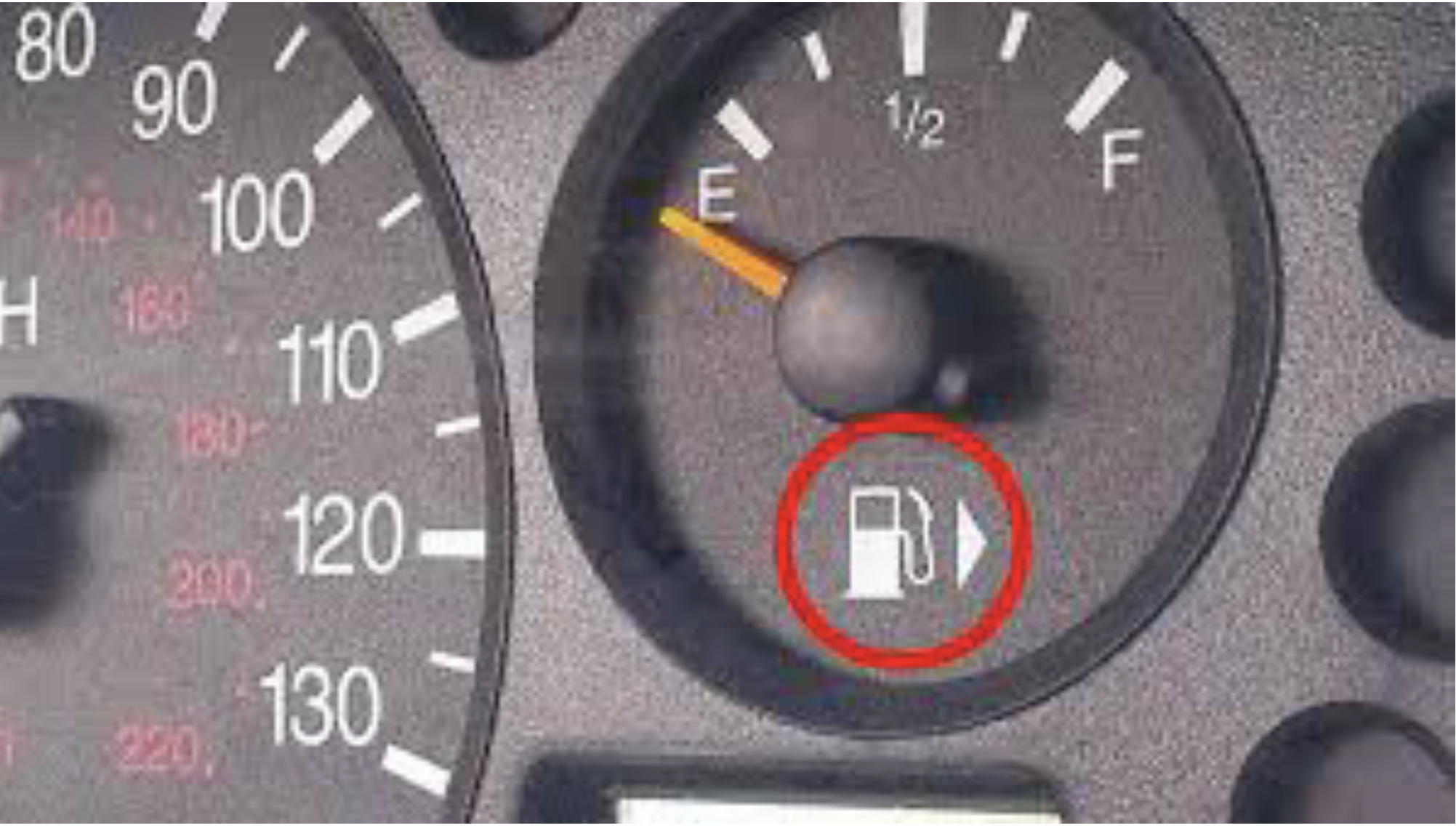 تحقق من فهمك
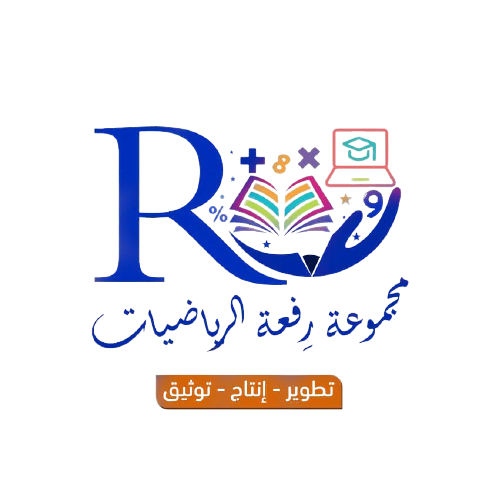 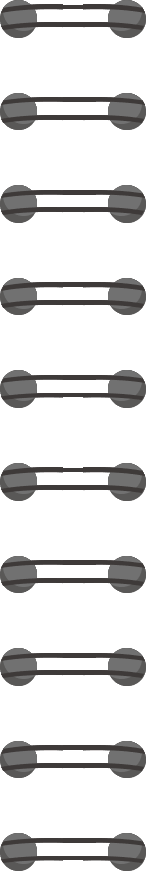 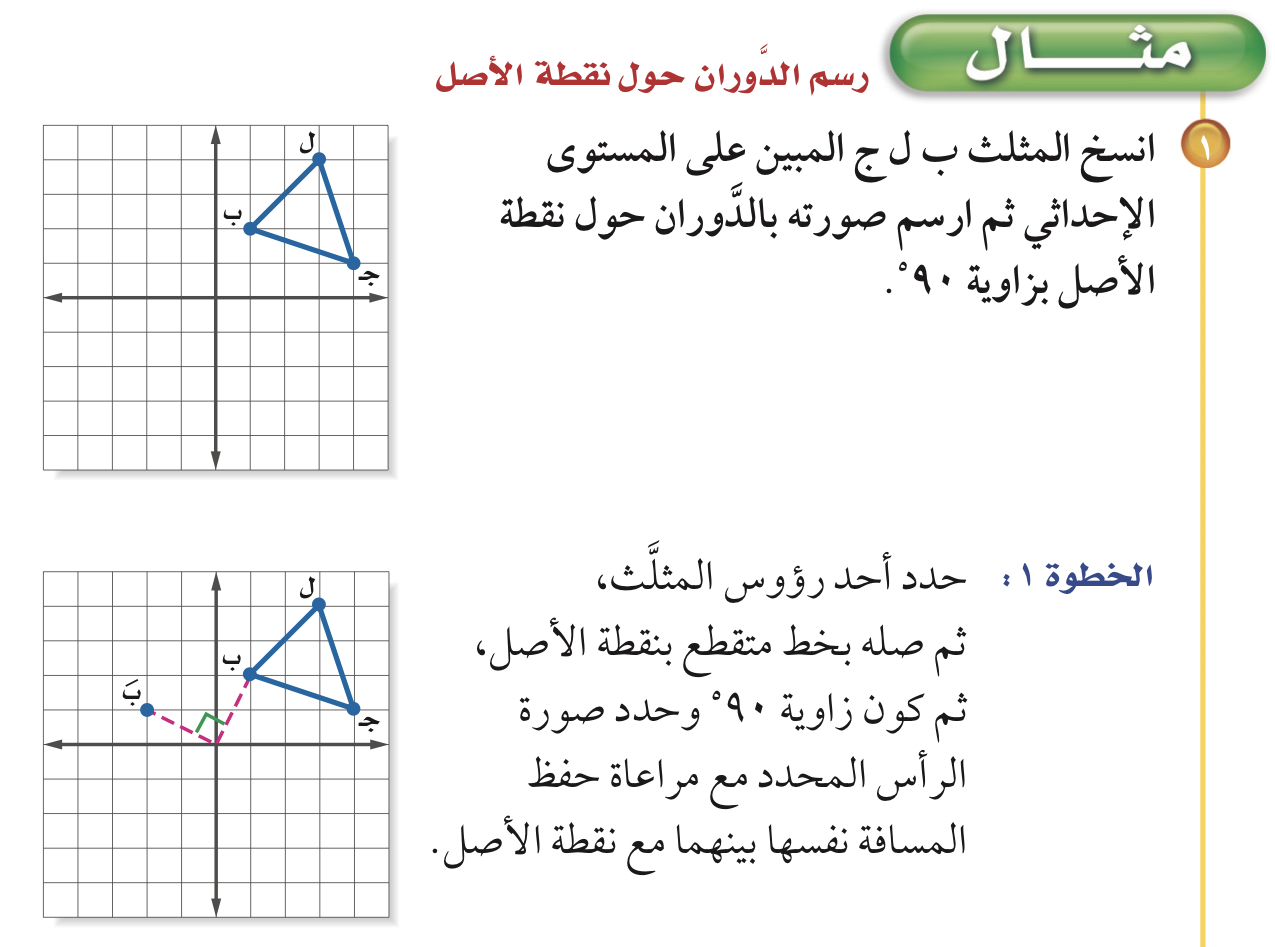 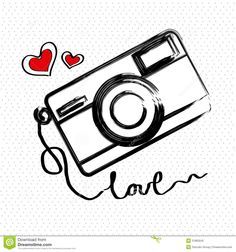 تحقق من فهمك
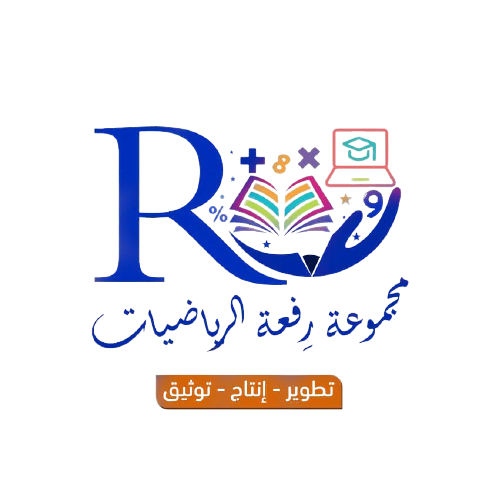 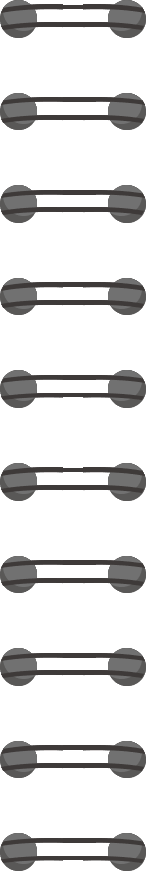 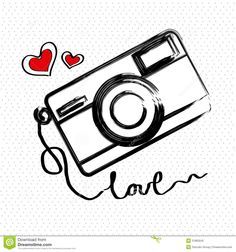 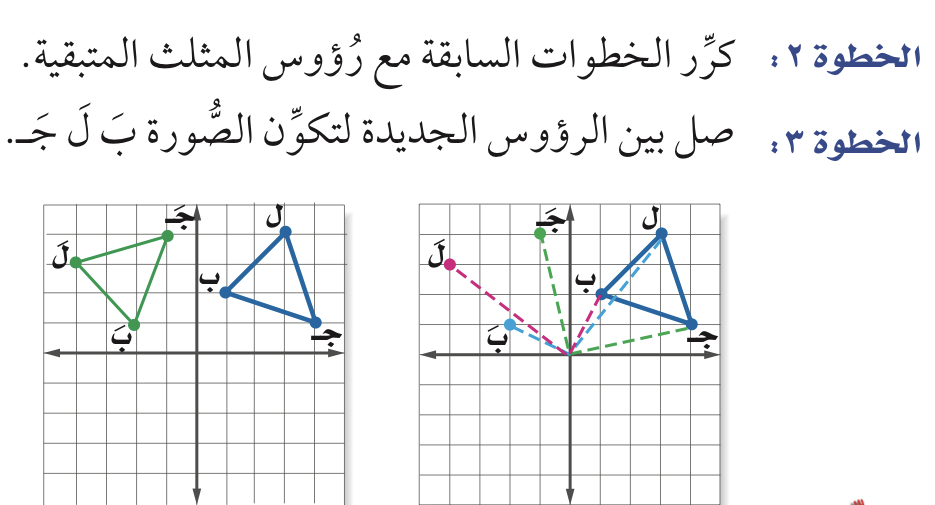 تحقق من فهمك
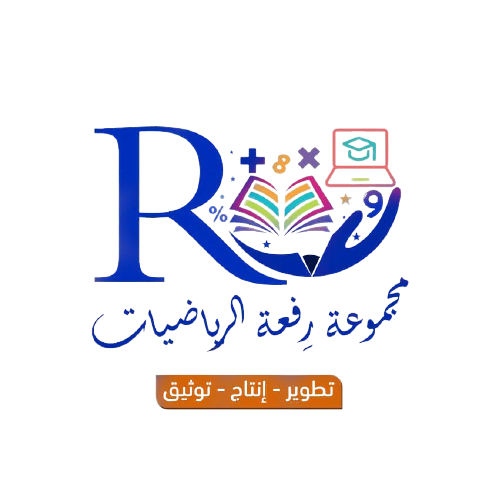 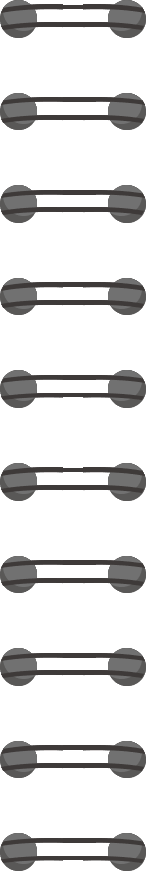 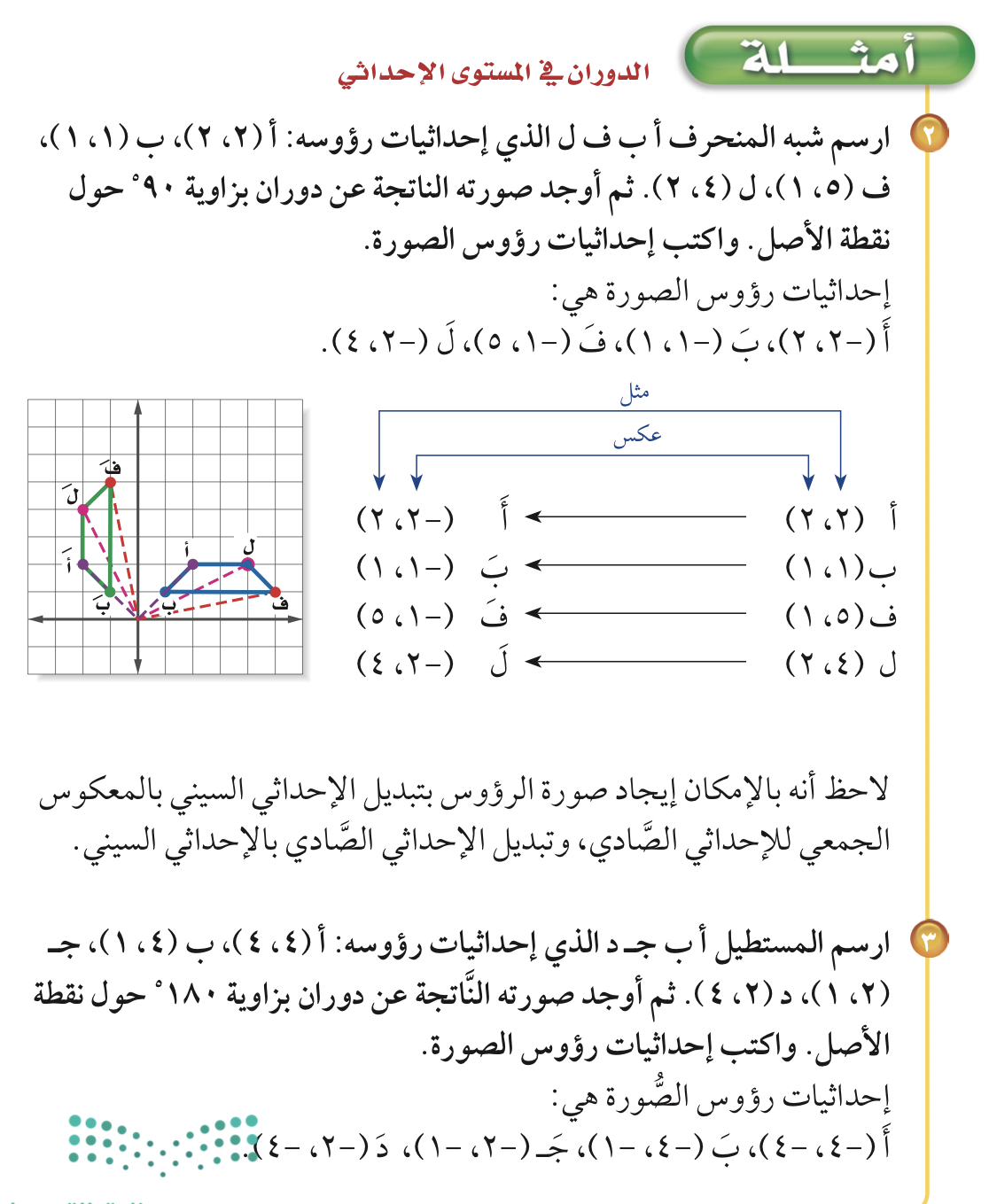 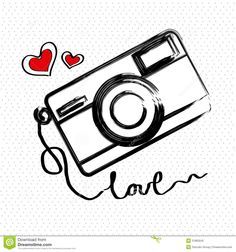 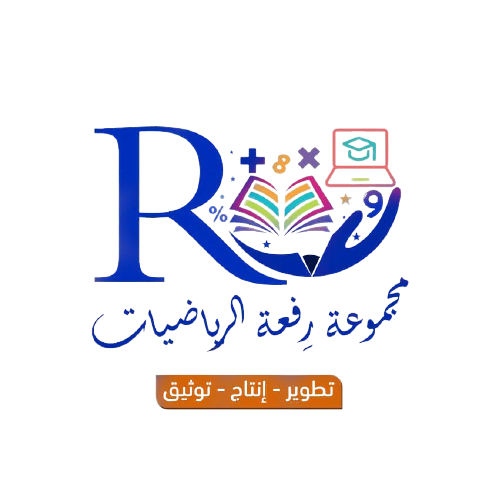 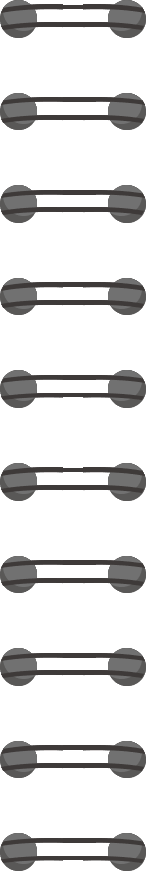 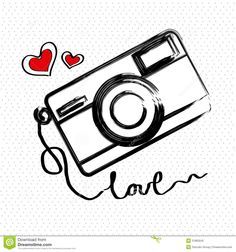 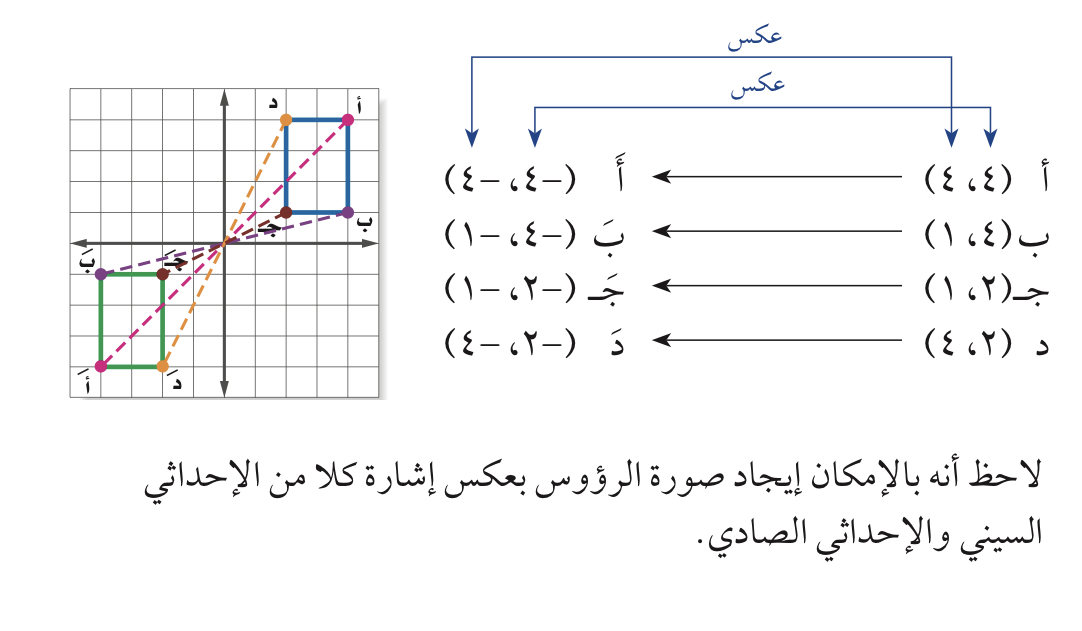 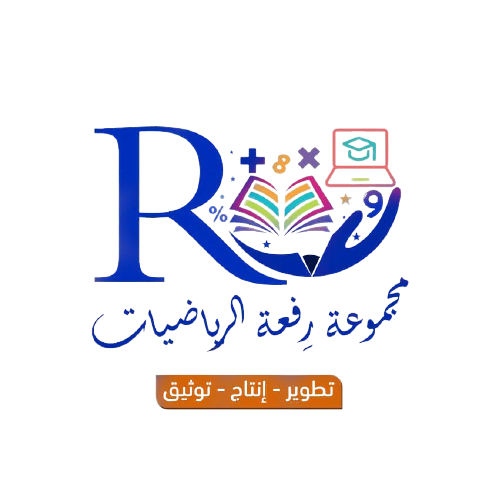 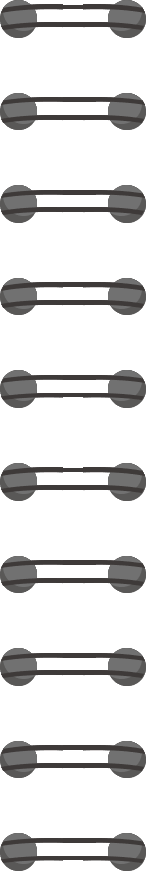 ــ
ــ
ف
ــ
ب
أ
أ
●
●
●
ف
●
ب
●
●
تحقق من فهمك
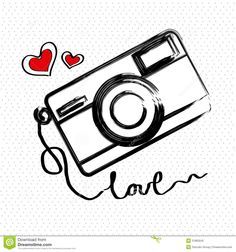 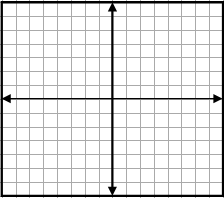 انسح المثلث  أ ب ف، حيث :
أ (١ ، ١ )  ،  ب (٤ ، ١ )  ،  ف(٣ ، ٤ ) ،
 ثم جد صورته عن دوران بزاوية  ٥١٨٠
حول نقطة الأصل واكتبي احداثيات رؤوسه؟
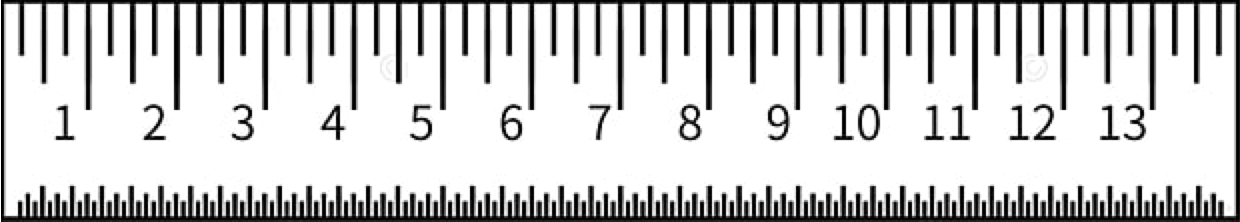 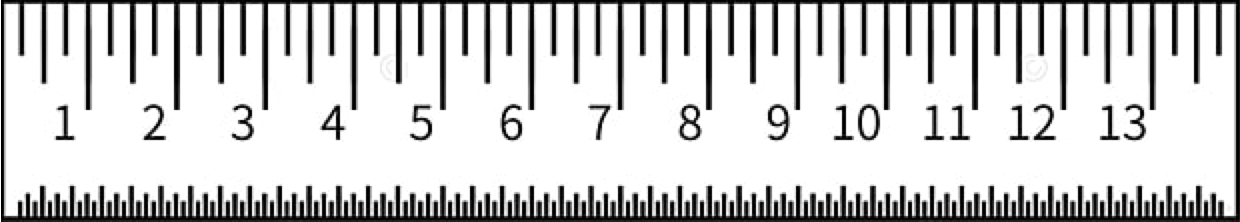 أ( ١ ،١ )
أَ (        ،        )
-١
-١
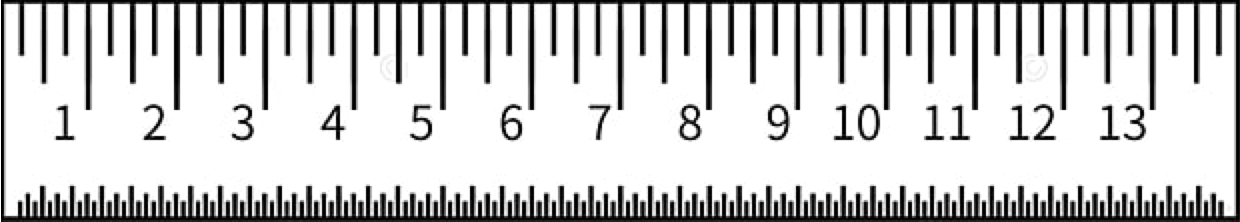 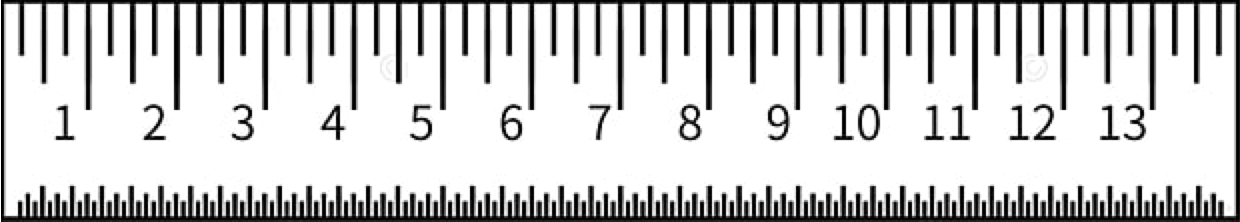 ب( ٤  ،   ١  )
بَ(        ،      )
-٤
-١
ف( ٣ ، ٤ )
ف(        ،        )
-٤
-٣
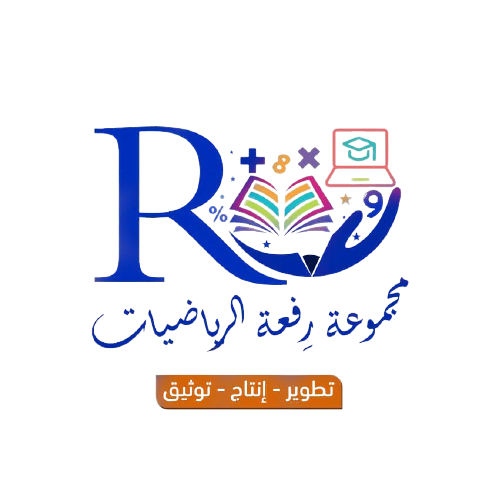 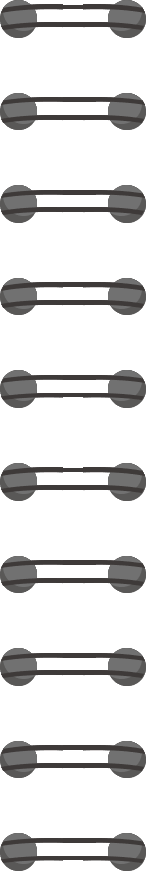 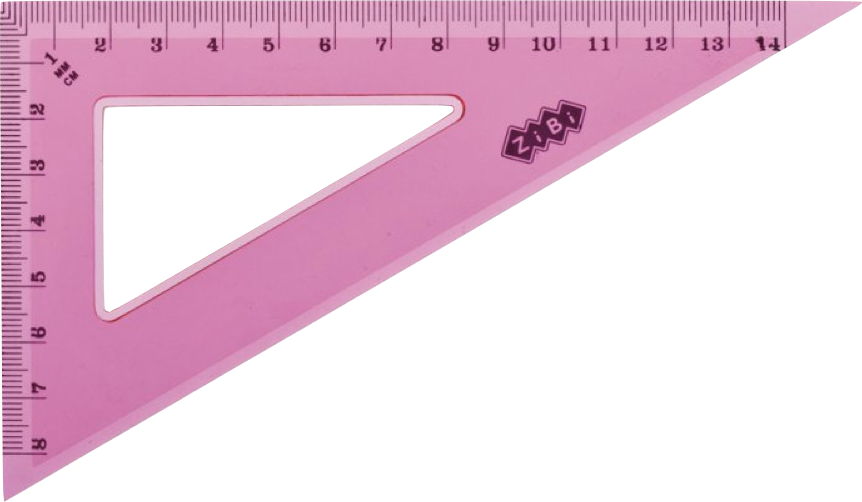 ــ
ــ
ــ
ب
ــ
جـ
د
أ
أ
●
د
●
●
ب
●
●
جـ
●
●
●
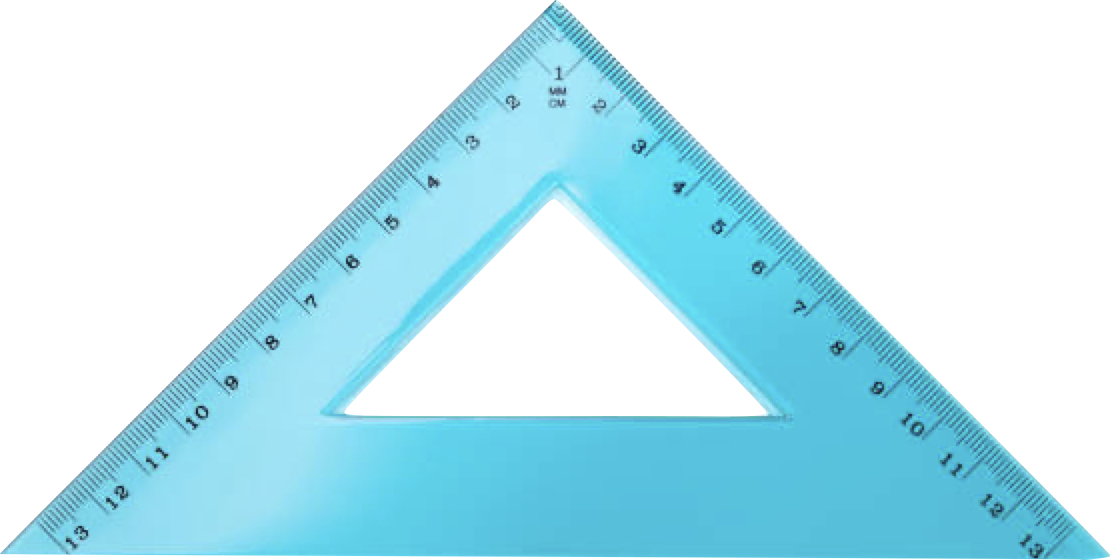 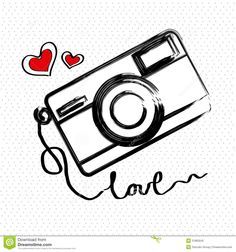 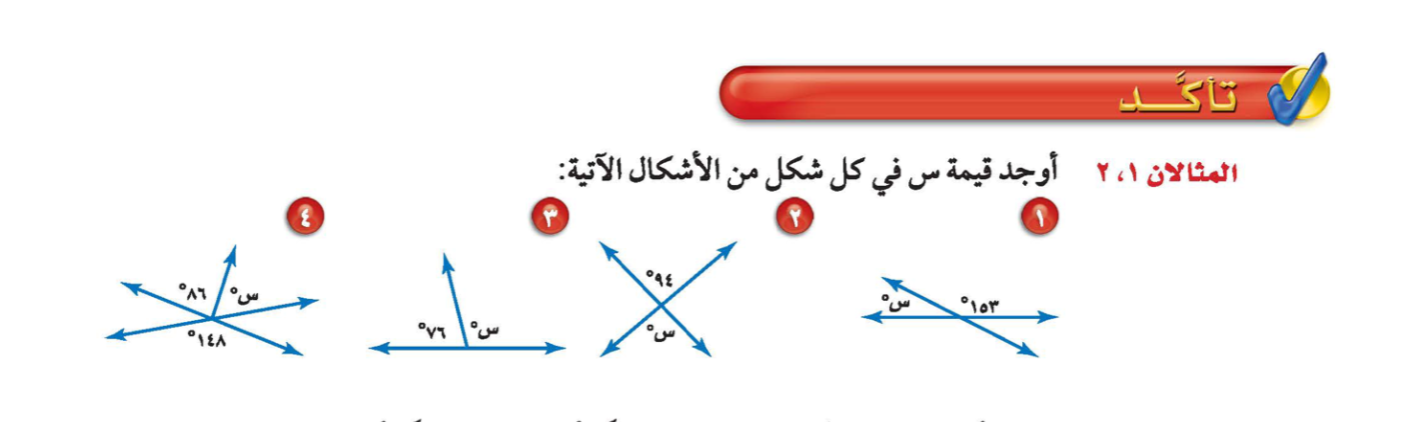 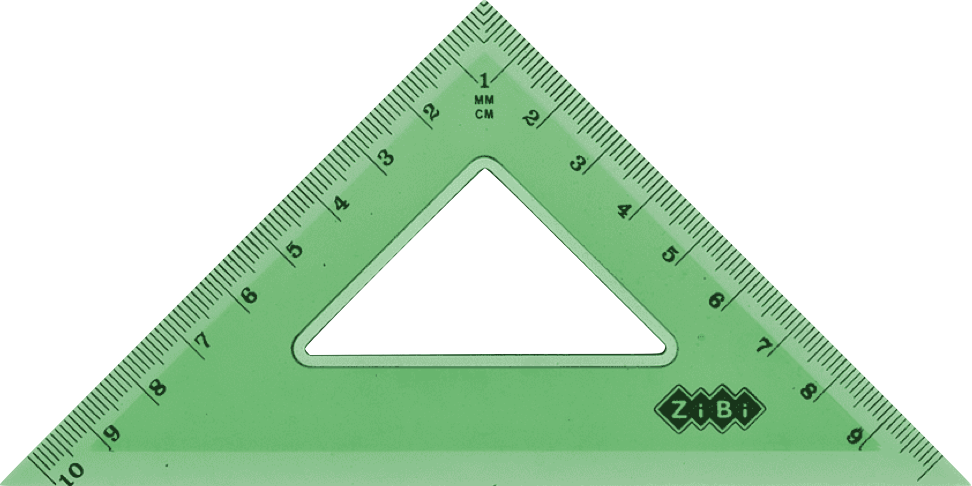 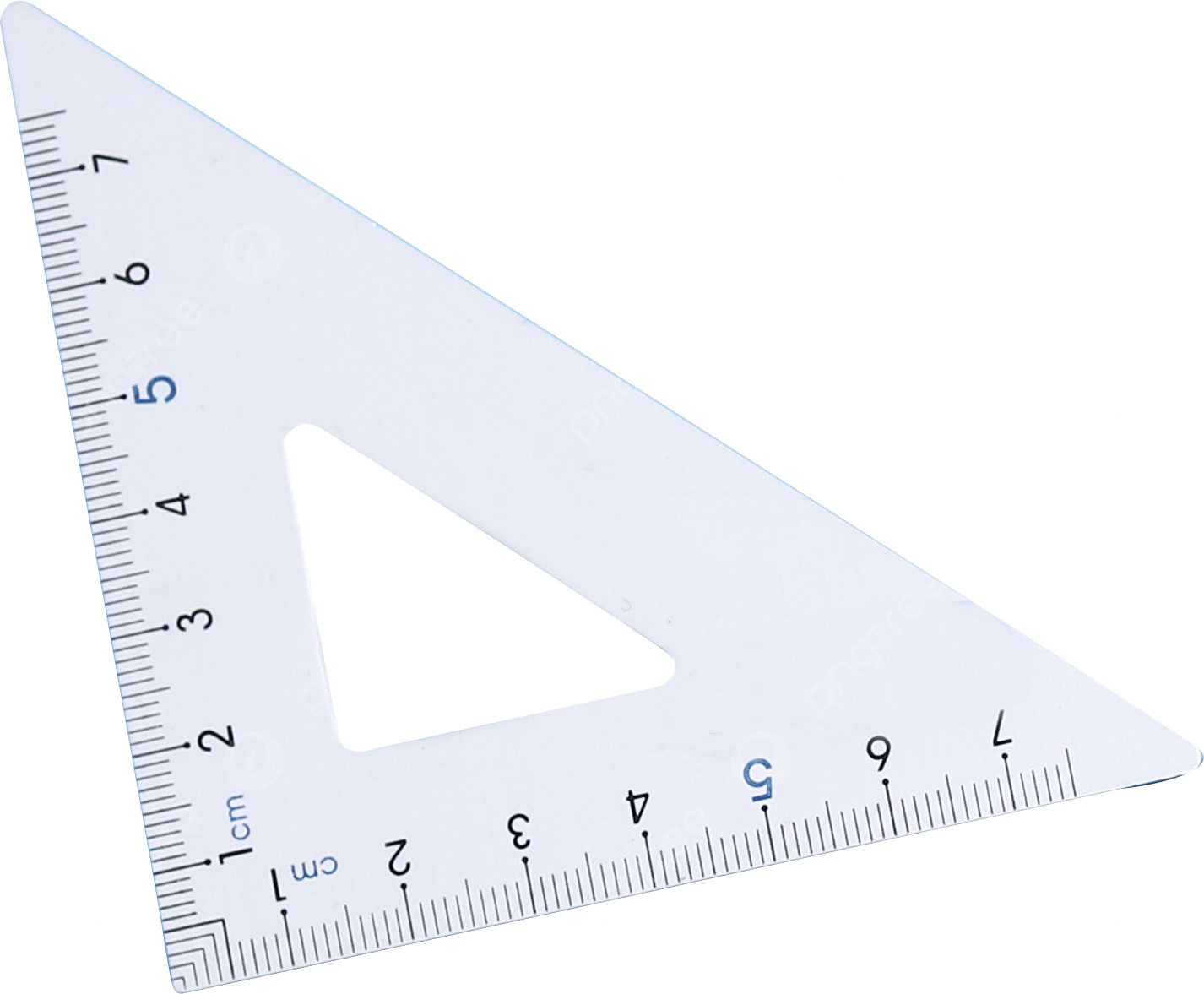 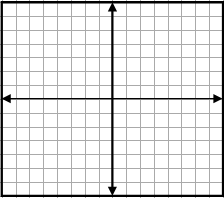 انسخ الرباعي أ ب جـ د المبين على المستوى الاحداثي
ثم ارسم صورته بالدوران حول نقطة الأصل بزاويه ٥٩٠
أ( ٢ ،٤ )
أَ (        ،        )
٢
-٤
ب( ٤  ، ٣ )
-٣
٤
بَ(        ،     )
ج( ٤ ، ١ )
جَ(        ،        )
٤
-١
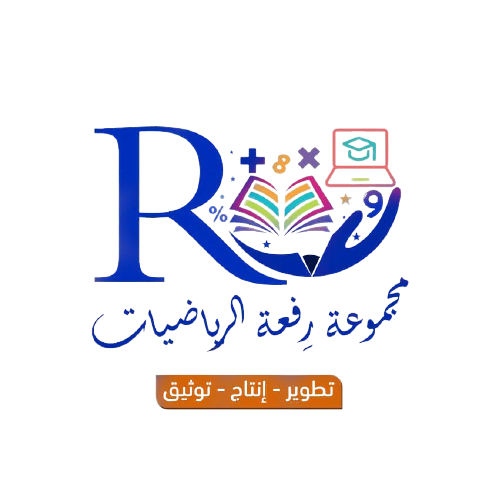 د(٢ ،  ١ )
دَ(        ،        )
-١
٢
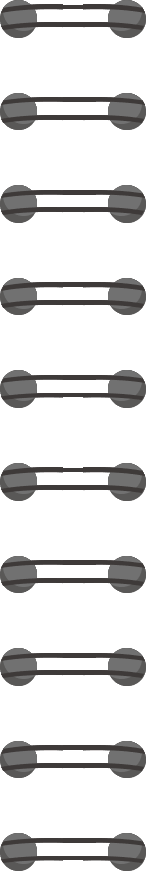 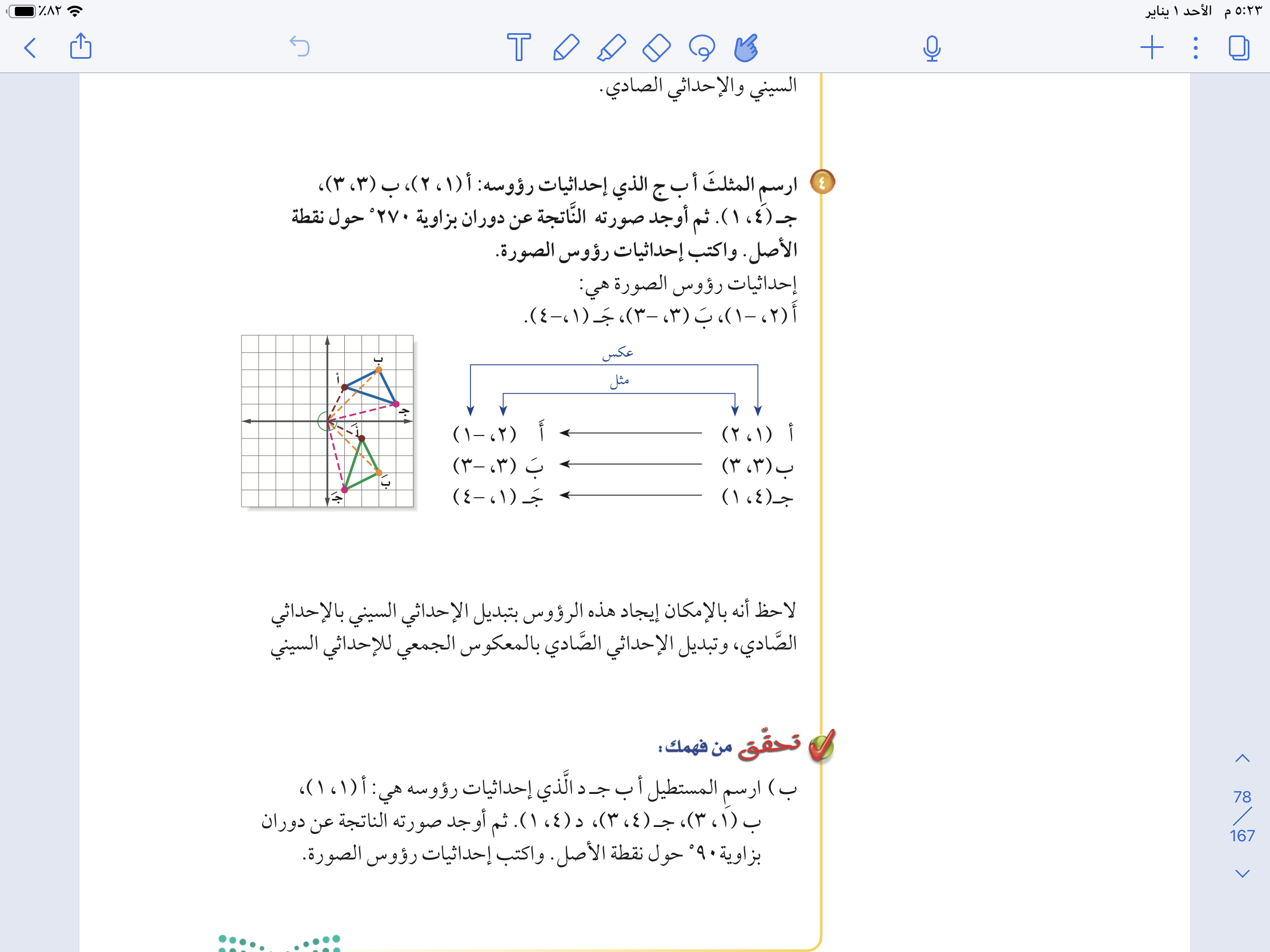 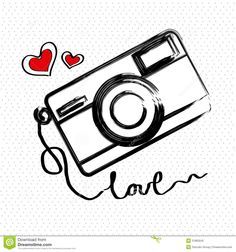 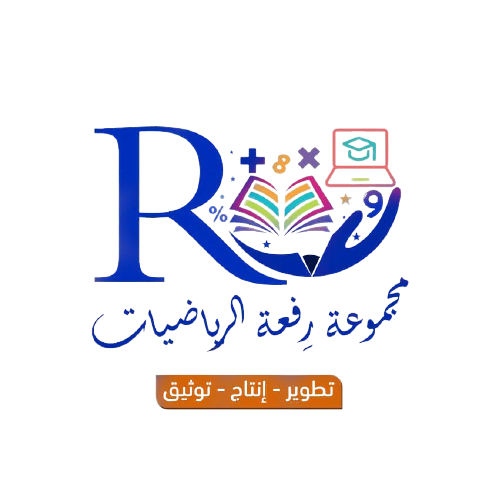 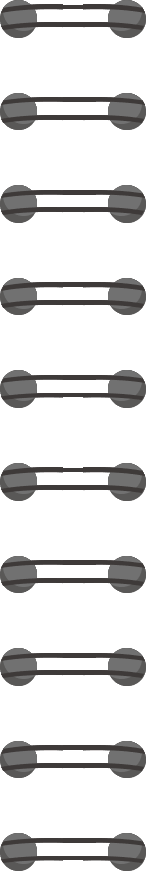 ــ
ــ
ف
ــ
ب
أ
أ
●
●
●
ف
●
ب
●
●
تدرب ، وحل المسائل
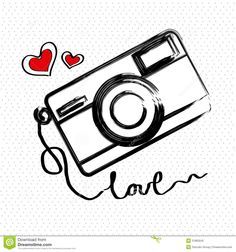 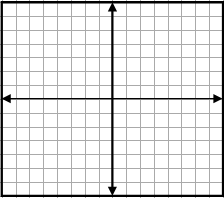 انسح المثلث  أ ب ف، حيث :
أ (١ ، ١ )  ،  ب (٤ ، ١ )  ،  ف(١ ، ٤ ) ، ثم جد 
صورته عن دوران بزاوية  ٥٢٧٠
حول نقطة الأصل واكتبي احداثيات رؤوسه؟
أ( ١ ،١ )
أَ (        ،        )
-١
١
ب( ٤  ،   ١  )
بَ(        ،      )
١
-٤
ف( ١ ، ٤ )
ف(        ،        )
-١
٤
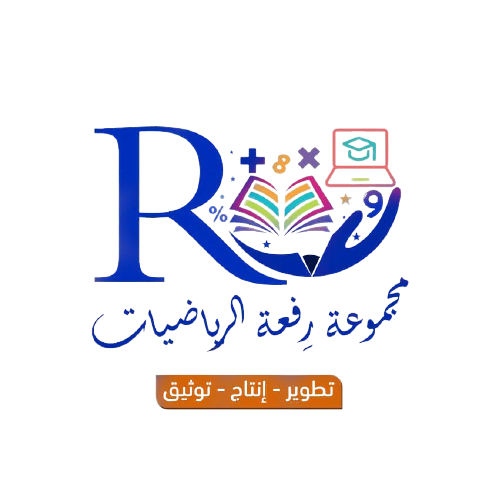 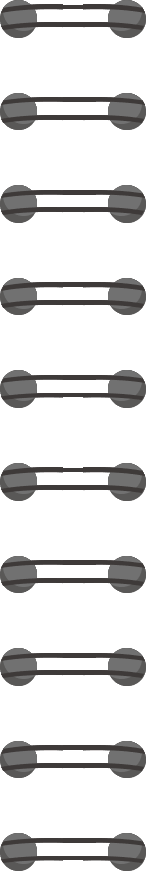 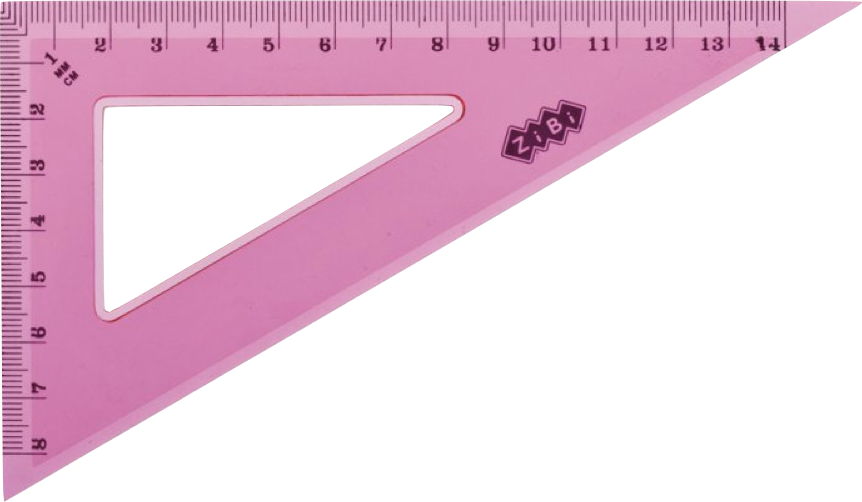 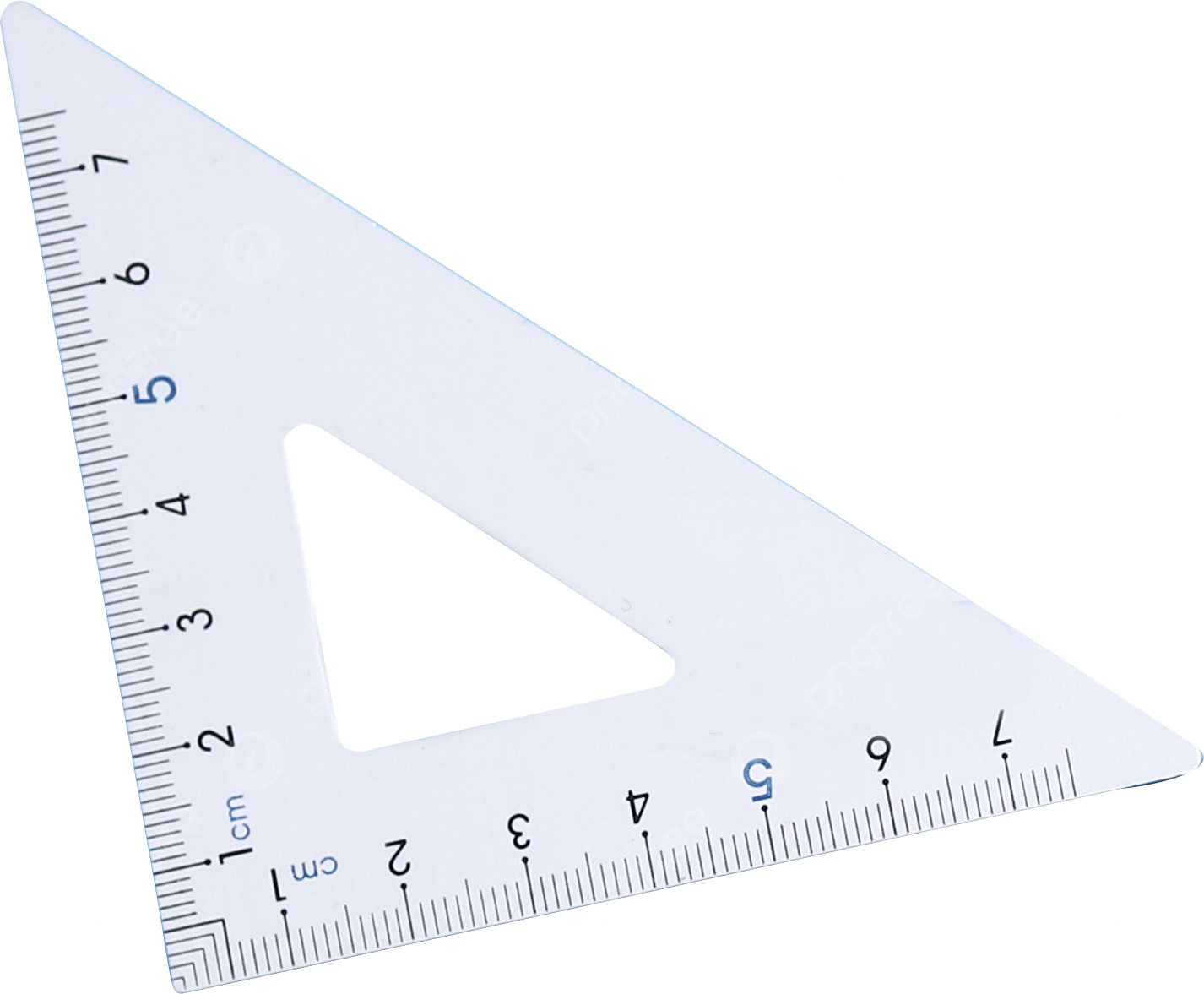 تحقق من فهمك
ــ
ــ
د
ــ
ــ
ج
ب
أ
أ
●
د
●
●
●
●
ب
●
●
جـ
●
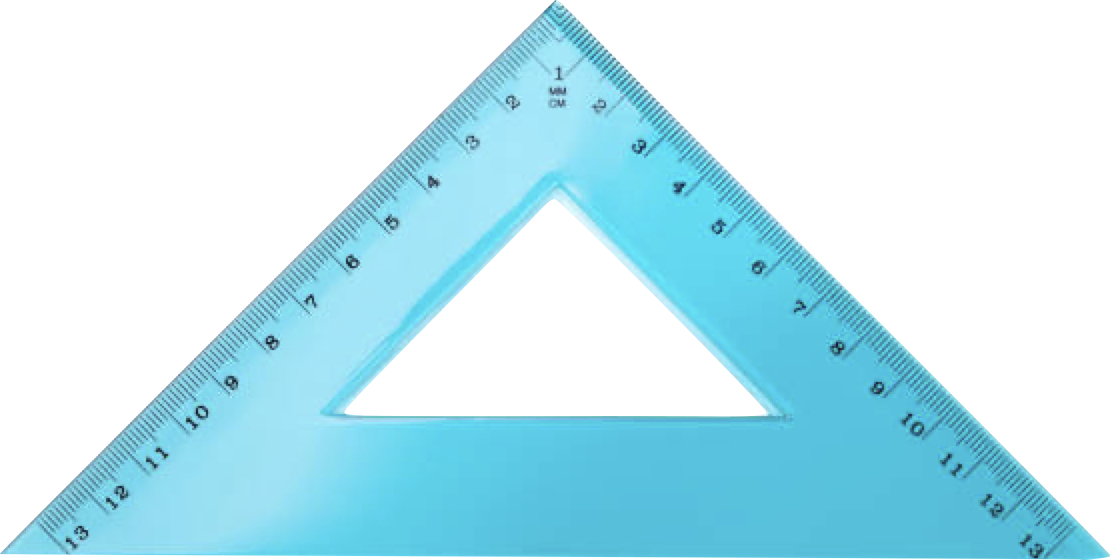 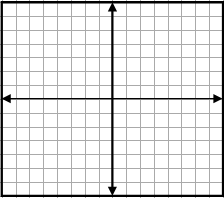 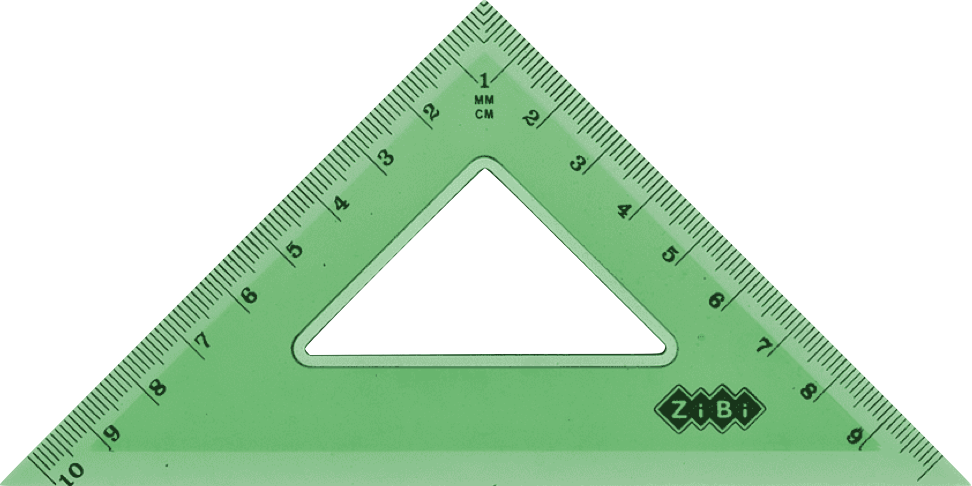 ارسم المستطيل  أ ب جـ د، حيث :
أ (١ ، ١ )  ،  ب (١ ، ٣ )  ،  جـ (٤ ، ٣ ) ، د (٤ ، ١)
 ثم جد صورته عن دوران بزاوية 
٥٩٠حول نقطة الأصل واكتبي احداثيات رؤوسه؟
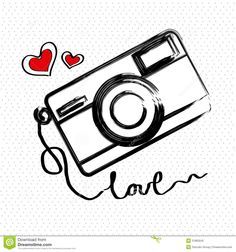 أ( ١ ،١ )
أَ (        ،        )
١
-١
ب( ١  ،   ٣  )
بَ(        ،      )
-٣
١
ج( ٤ ، ٣ )
جَ(        ،        )
٤
-٣
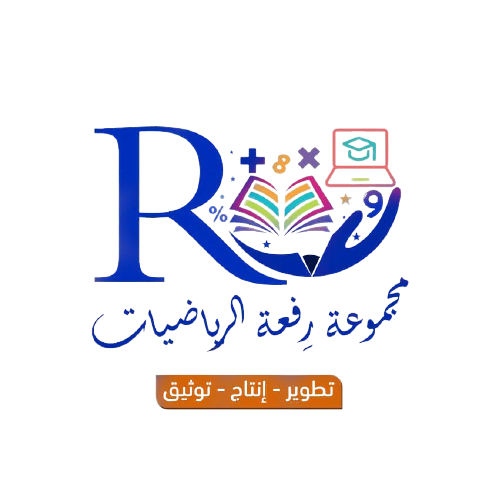 د(٤ ،  ١ )
دَ(        ،        )
-١
٤
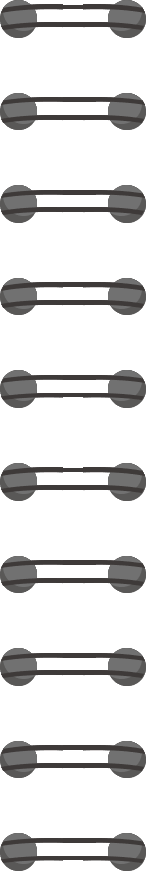 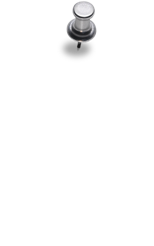 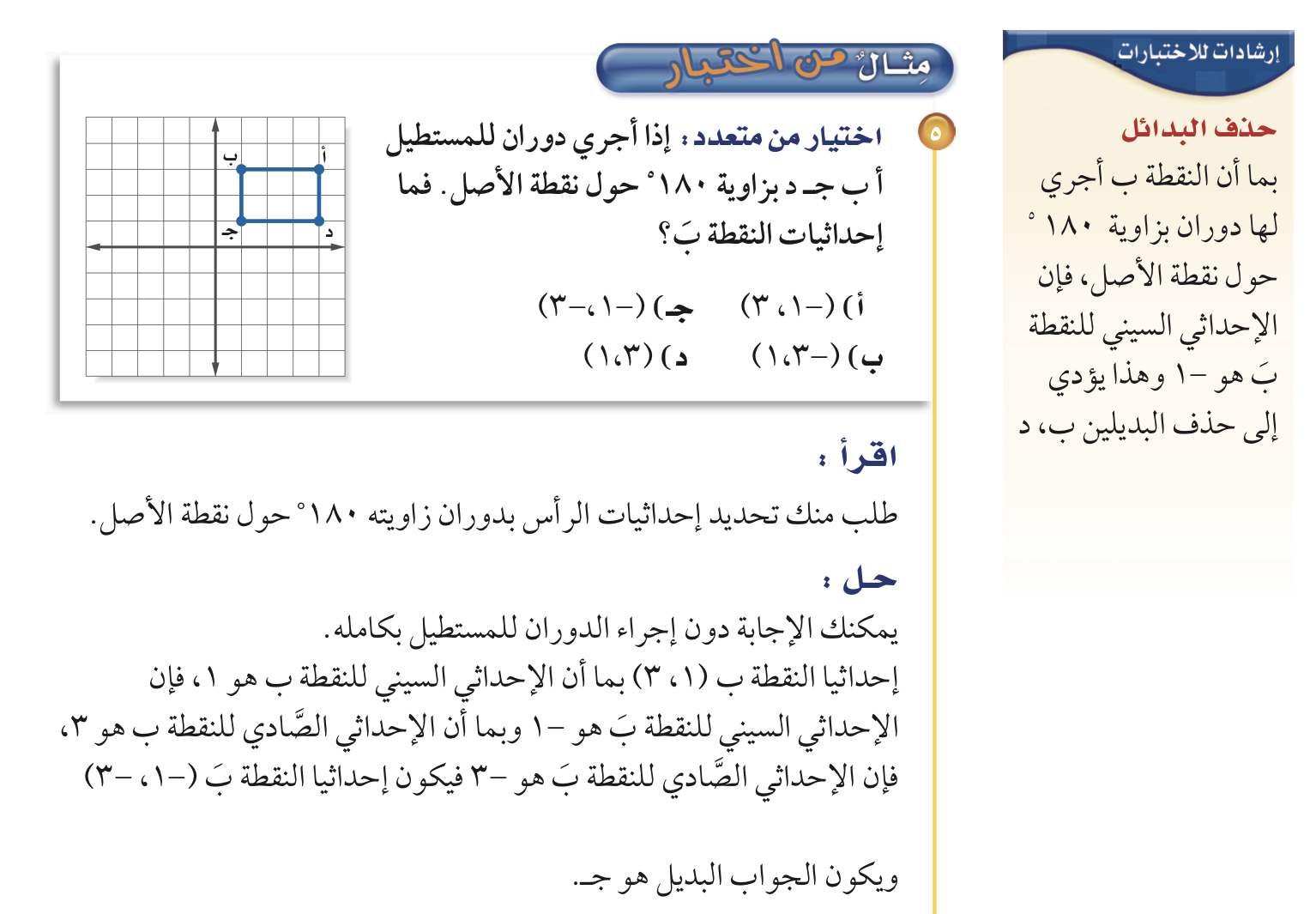 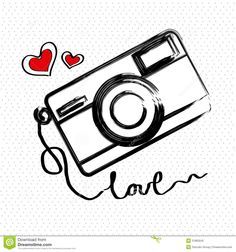 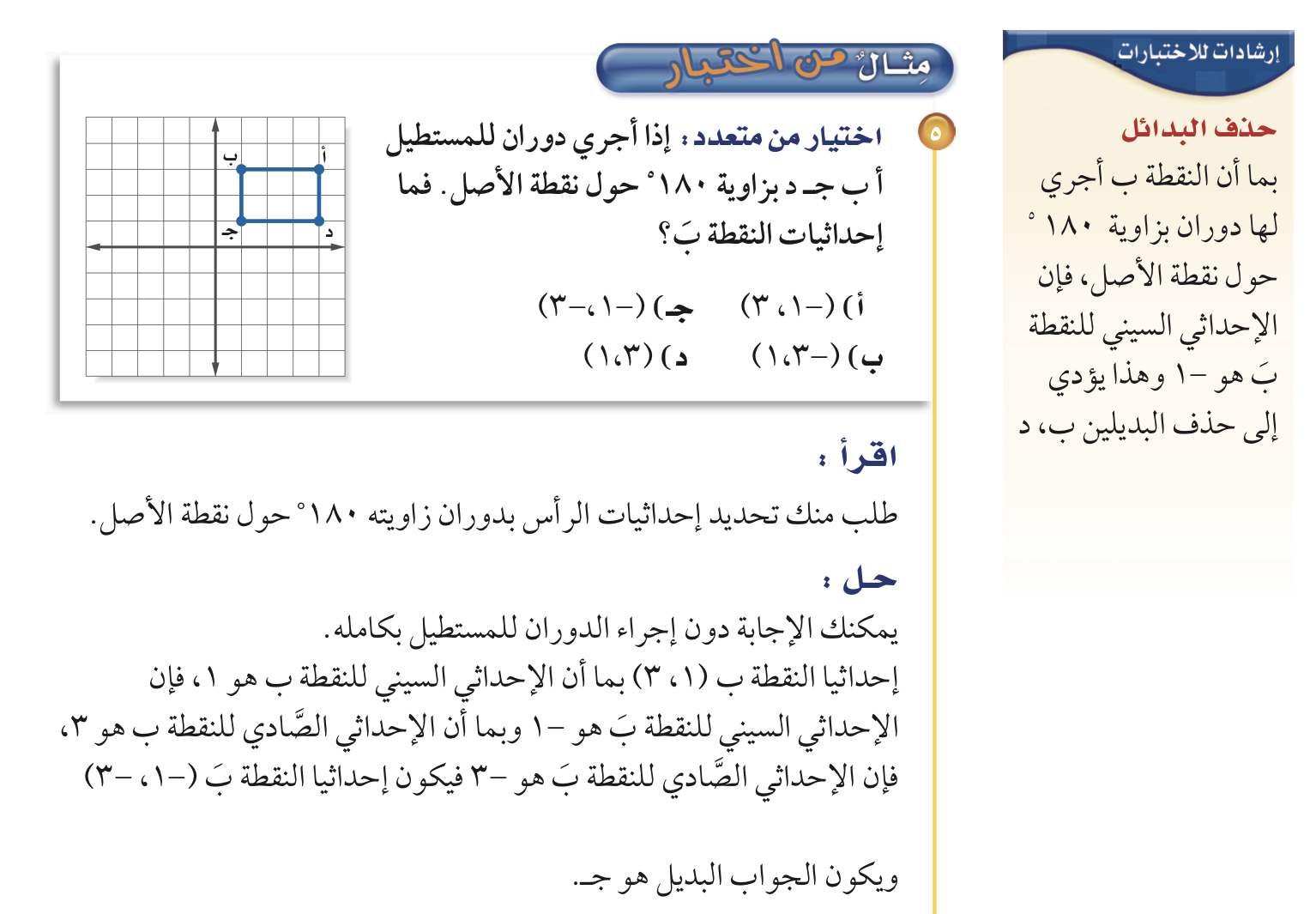 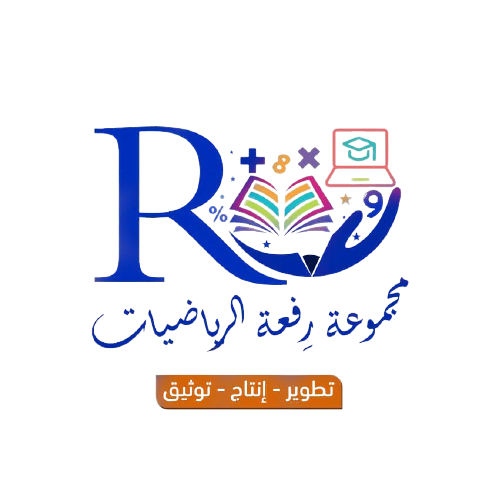 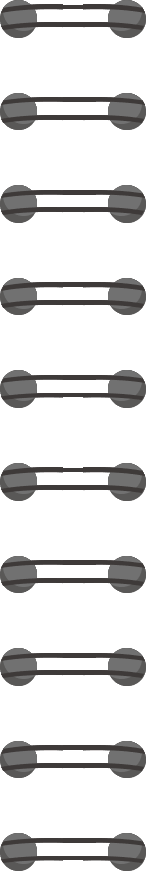 ــ
ــ
ــ
م
ع
ــ
ص
س
س
●
م
●
●
●
ع
●
ص
●
●
●
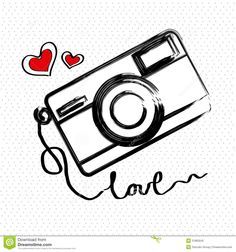 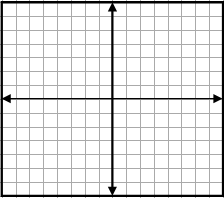 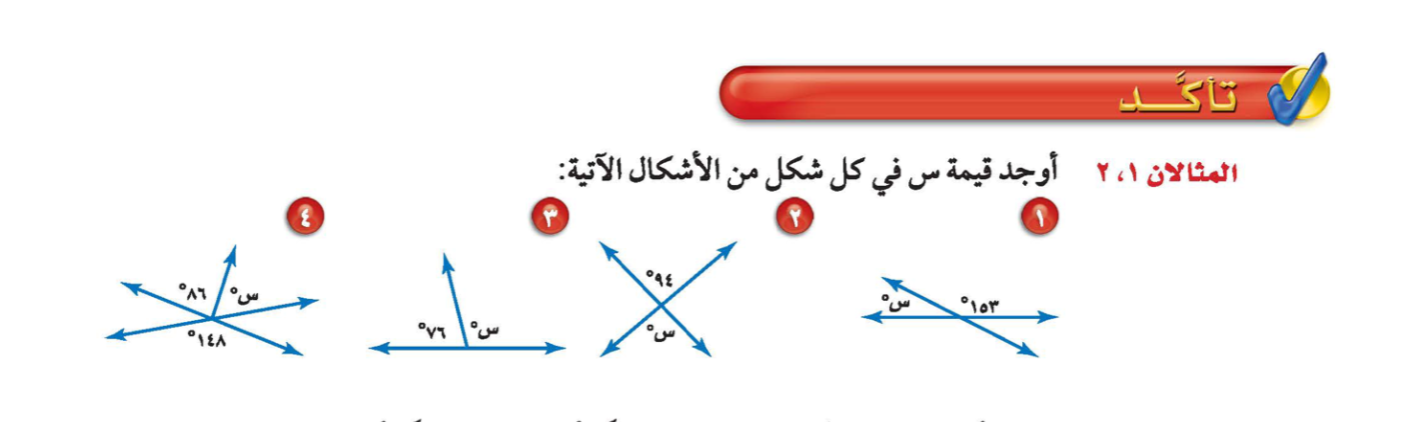 ارسم المستطيل س ص ع م ، حيث :
س (١ ، ٢ )  ،  ص (٥ ، ٢ )  ، ع(١ ، ٤ ) ، 
م(٥ ، ٤ ) ثم جد صورته عن دوران بزاوية  ٥١٨٠
حول نقطة الأصل واكتبي احداثيات رؤوسه؟
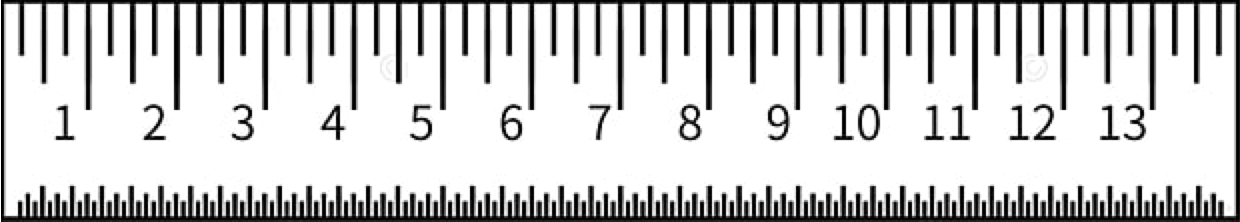 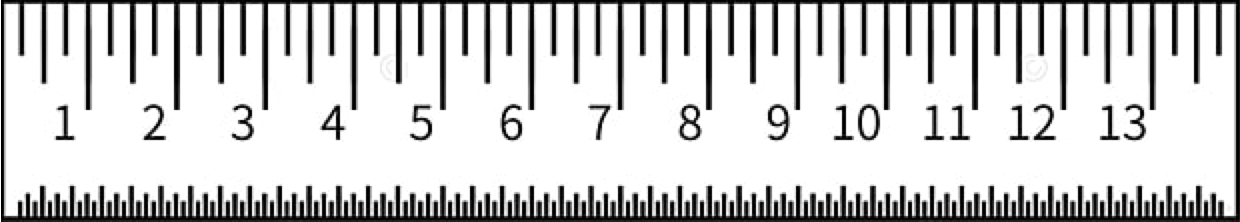 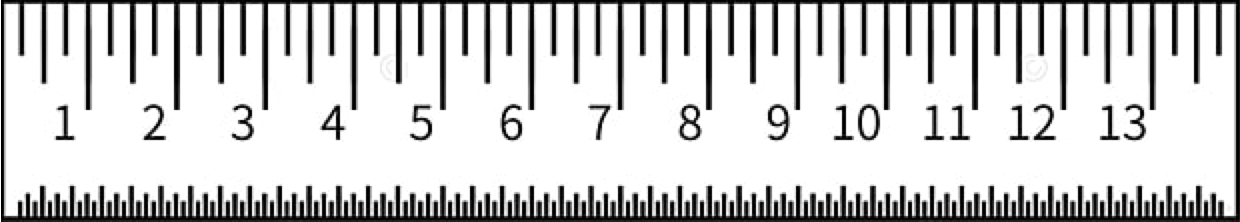 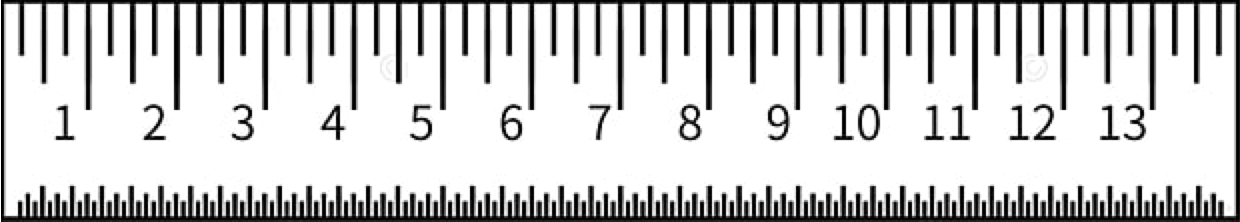 س( ١ ،٢ )
سَ (        ،        )
-٢
-١
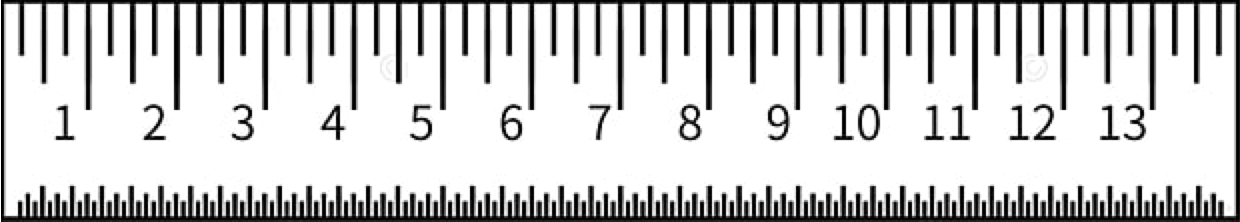 ص( ٥  ،   ٢  )
صَ(        ،      )
-٢
-٥
ع( ١ ، ٤ )
عَ(        ،        )
-٤
-١
م( ٥ ، ٤ )
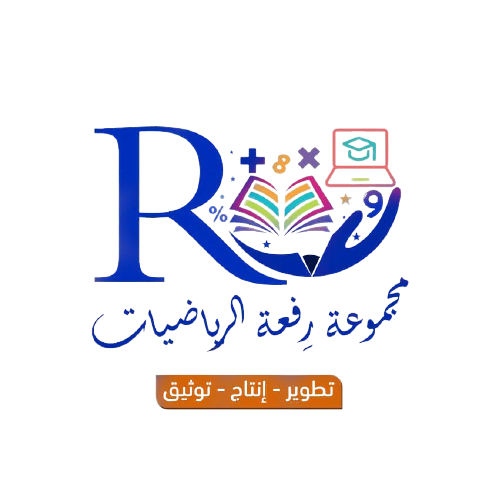 مَ(        ،        )
-٤
-٥
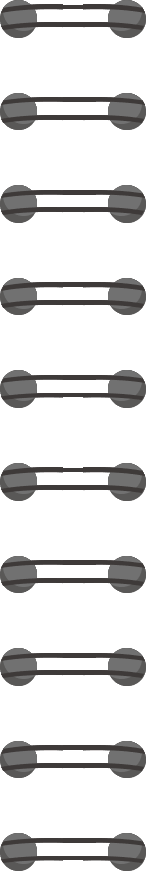 ــ
ــ
ف
ــ
ب
أ
أ
●
●
●
ج
●
ب
●
●
تدرب ، وحل المسائل
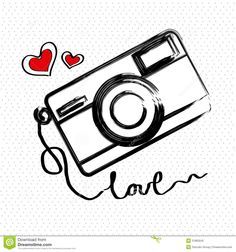 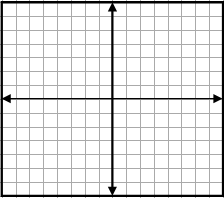 ارسم المثلث   أ ب ج، حيث :
أ (٠، ٠ )  ،  ب (٥ ، ٤ )  ،  جـ(٤، ٦ ) ،
 ثم جد صورته عن دوران بزاوية  ٥١٨٠
حول نقطة الأصل واكتبي احداثيات رؤوسه؟
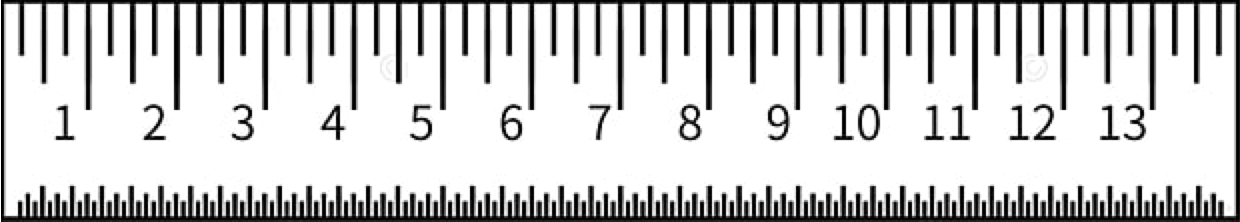 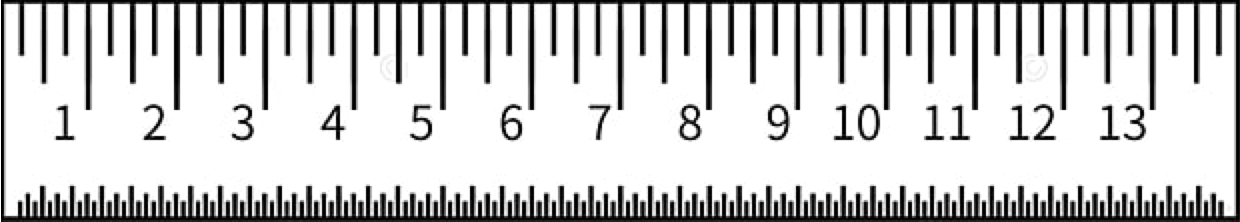 أ( ٠ ،٠ )
أَ (        ،        )
٠
٠
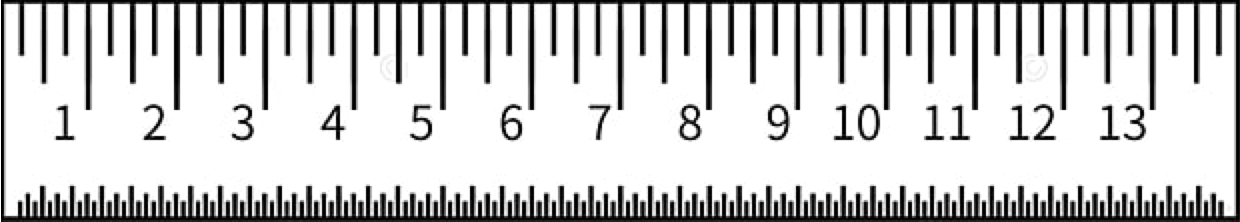 ب( ٥  ،   ٤  )
بَ(        ،      )
-٥
-٤
ج( ٤ ، ٦ )
جَ(        ،        )
-٦
-٤
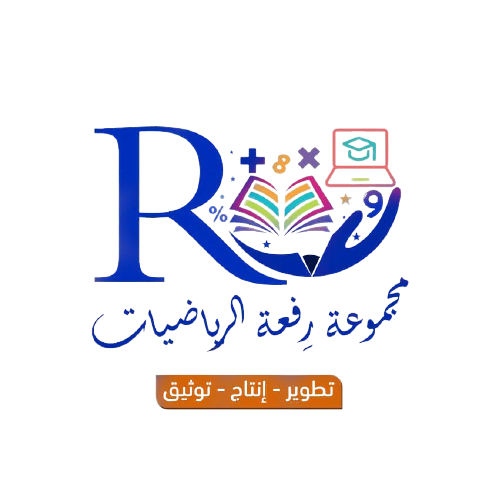 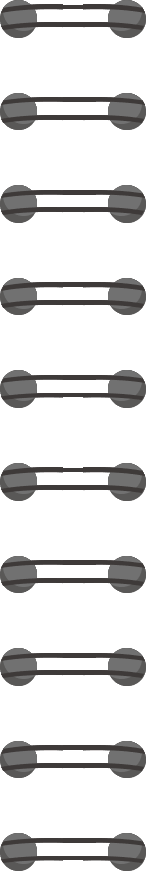 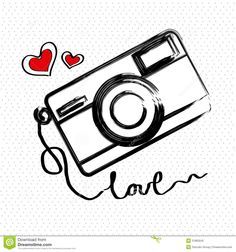 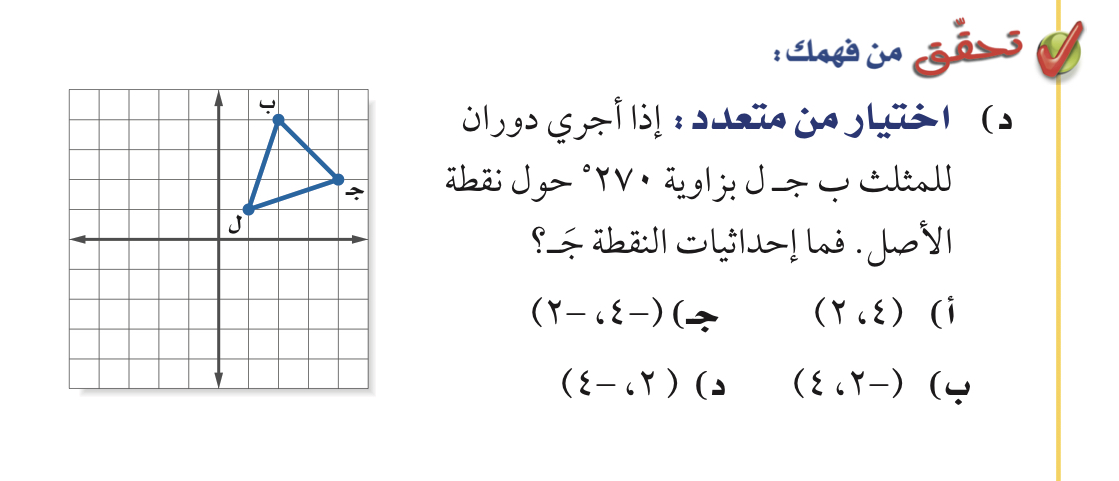 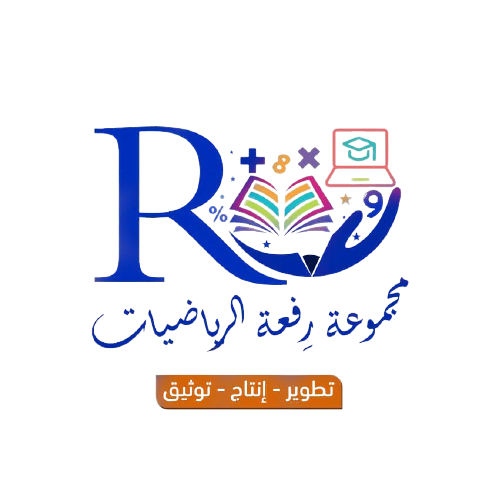 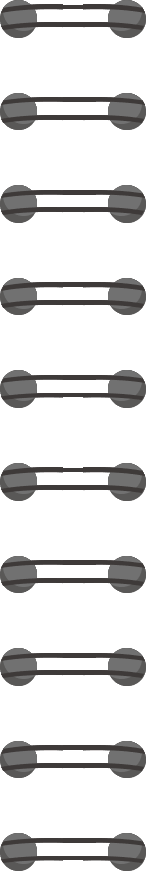 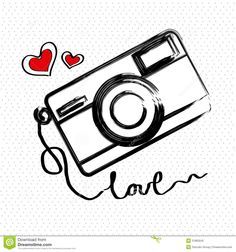 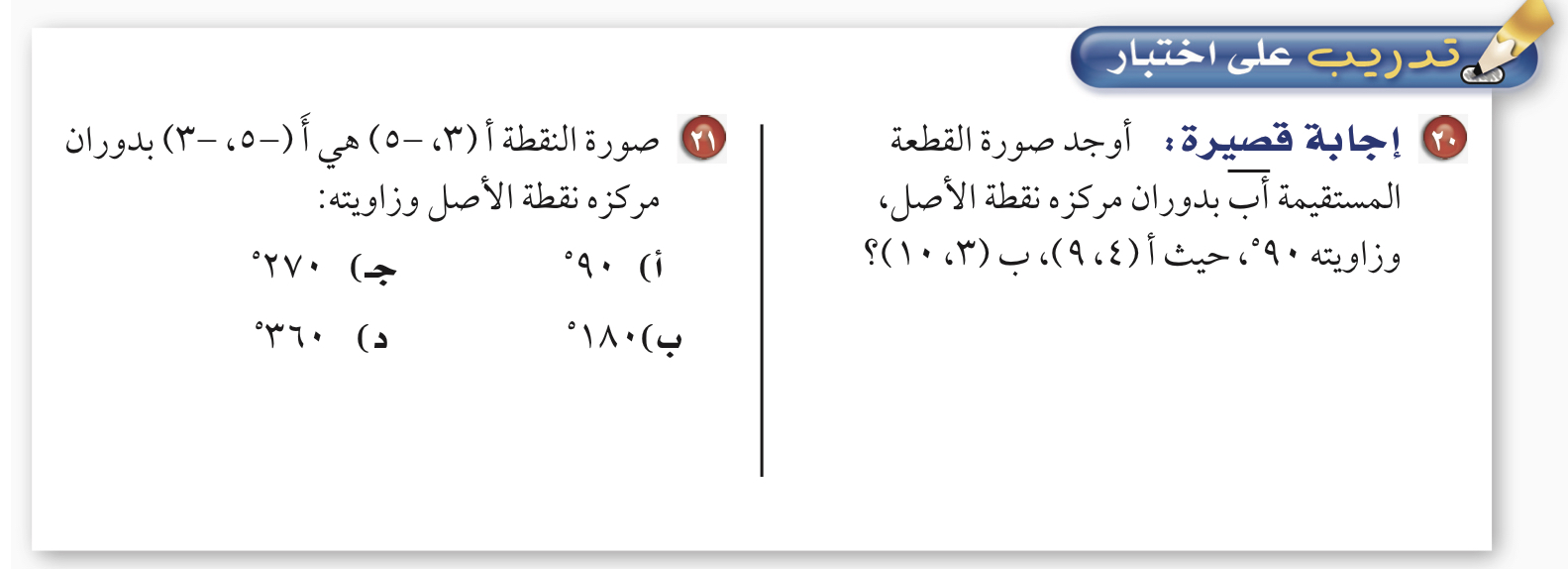 أ( ٤ ،٩ )
أَ (       ،        )
-٩
٤
بَ(     ،      )
٣
-١٠
ب( ٣  ،  ١٠  )
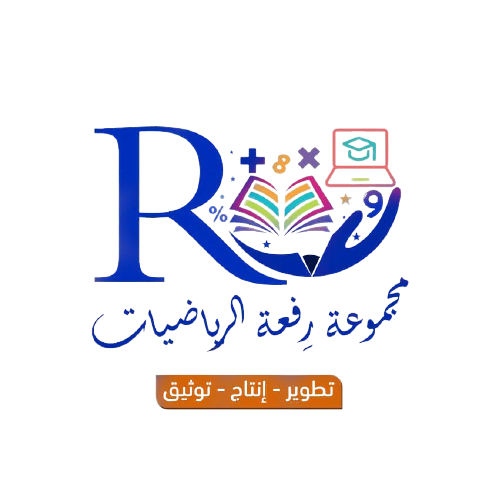 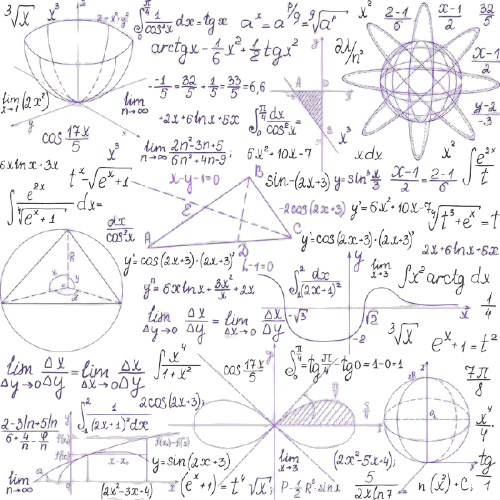 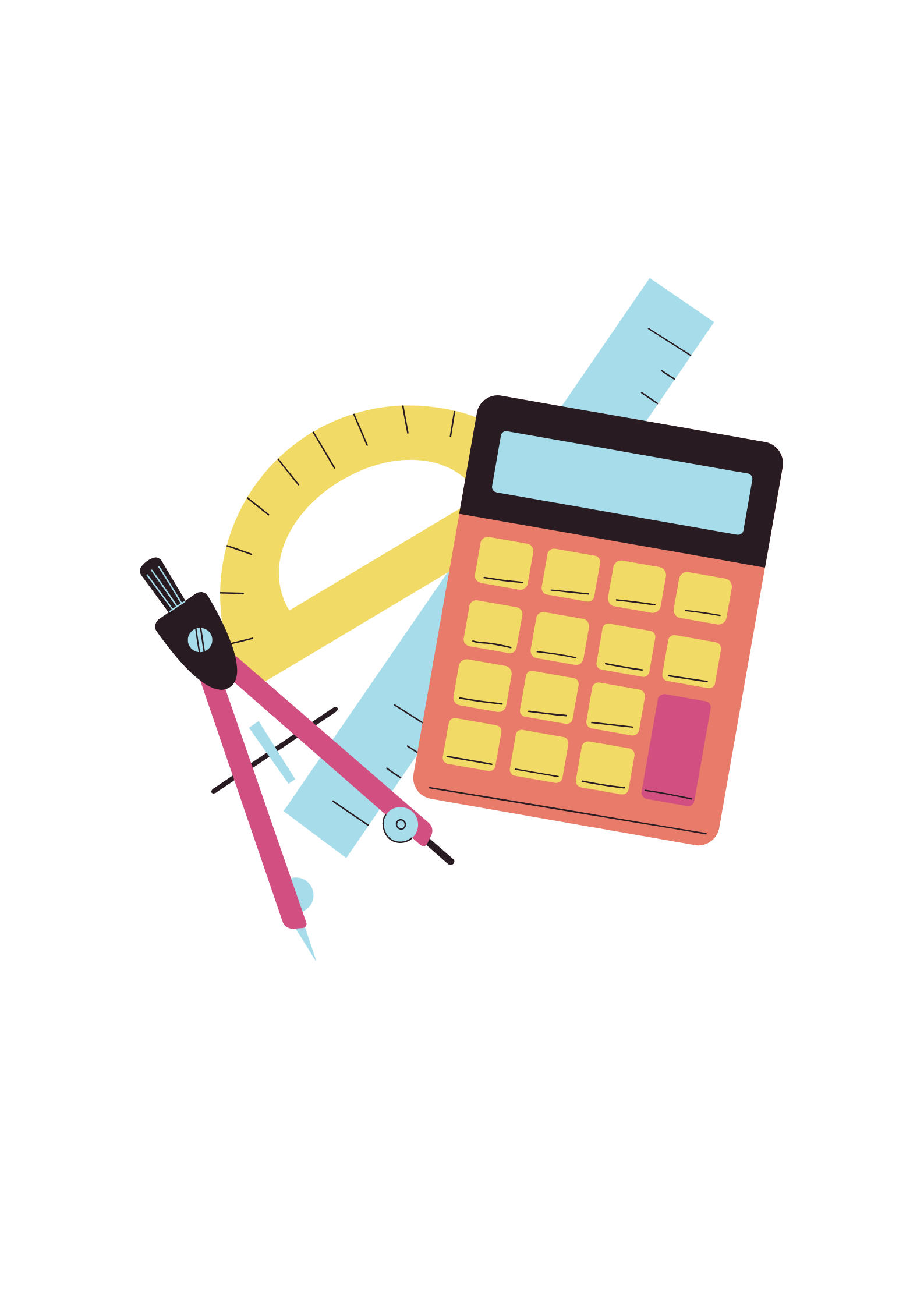 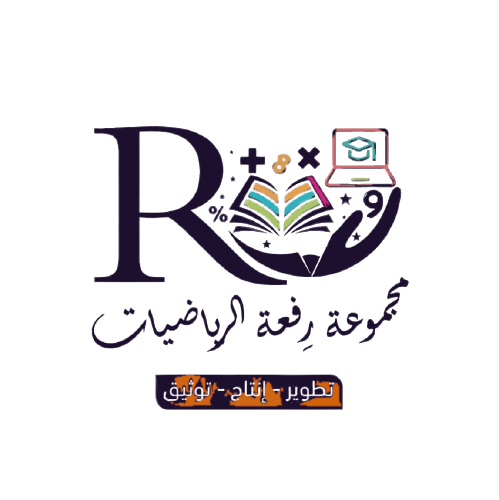